Vancouver, British ColumbiaCanada
Sabai-Jai International Kindergarten School
2015-2016
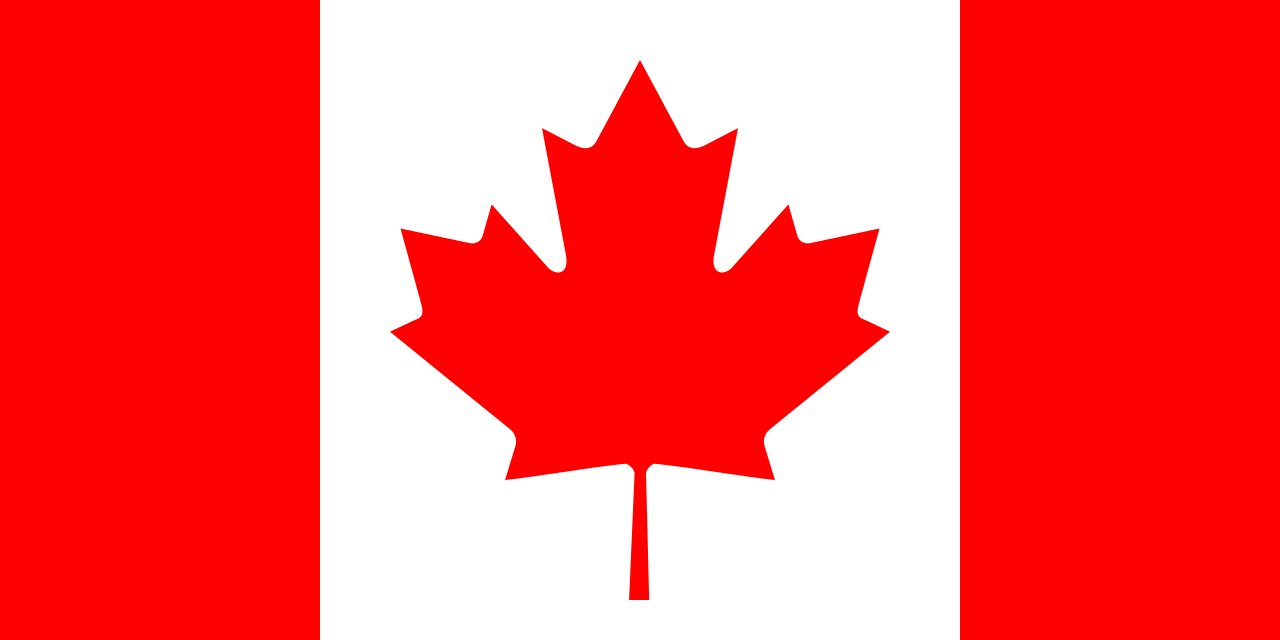 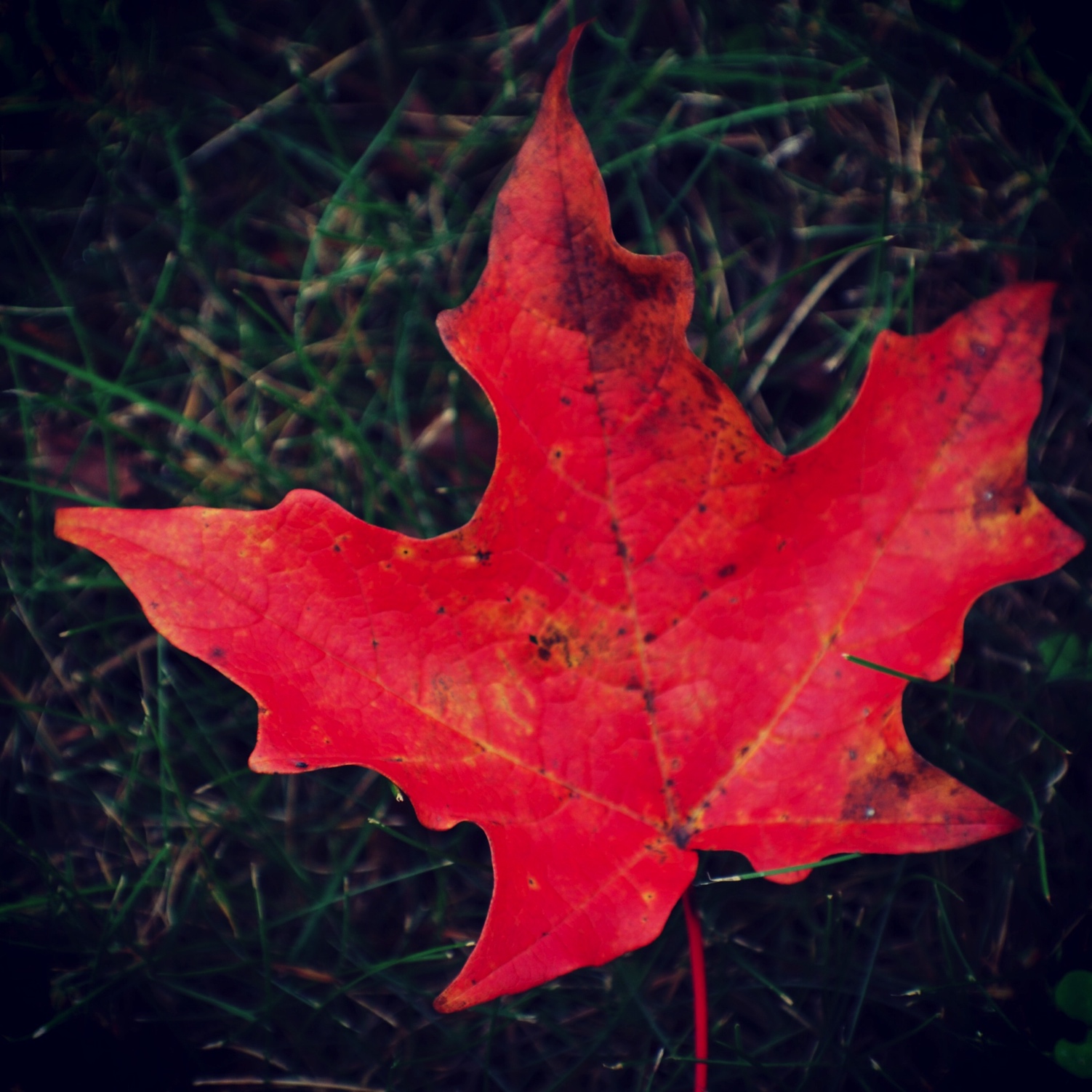 Maple Trees
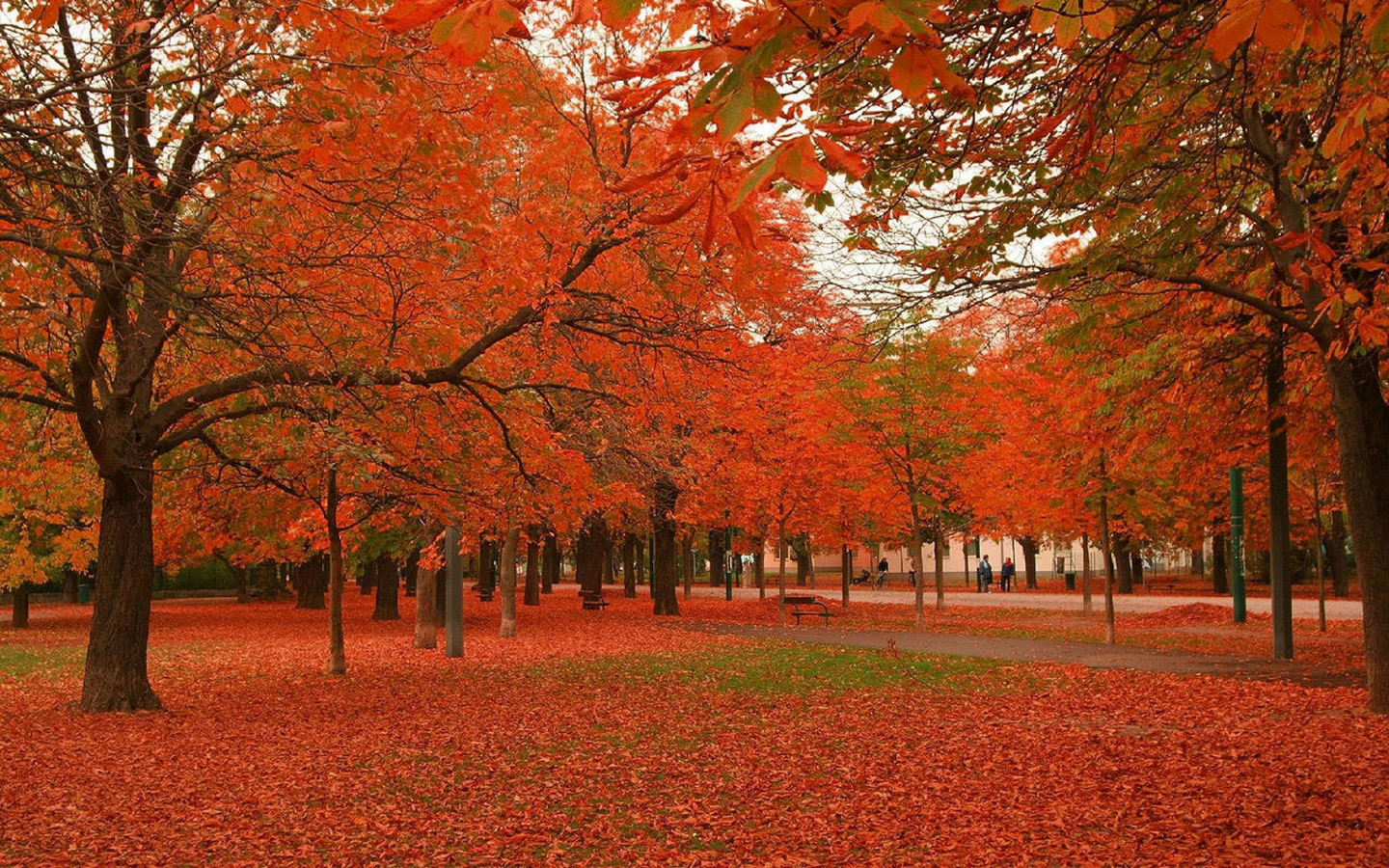 Maple Syrup
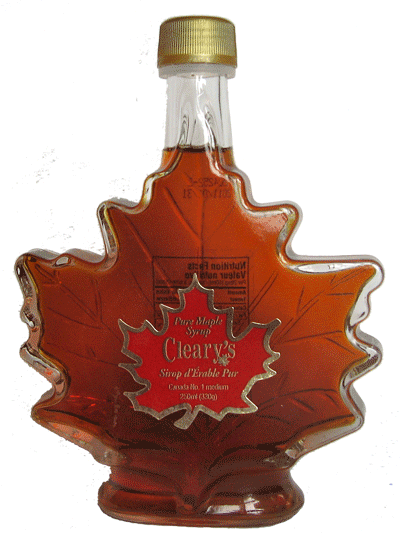 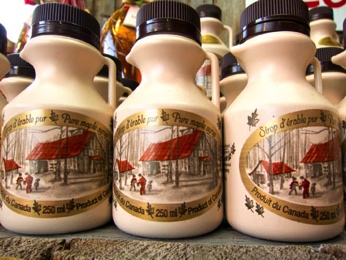 Pancakes
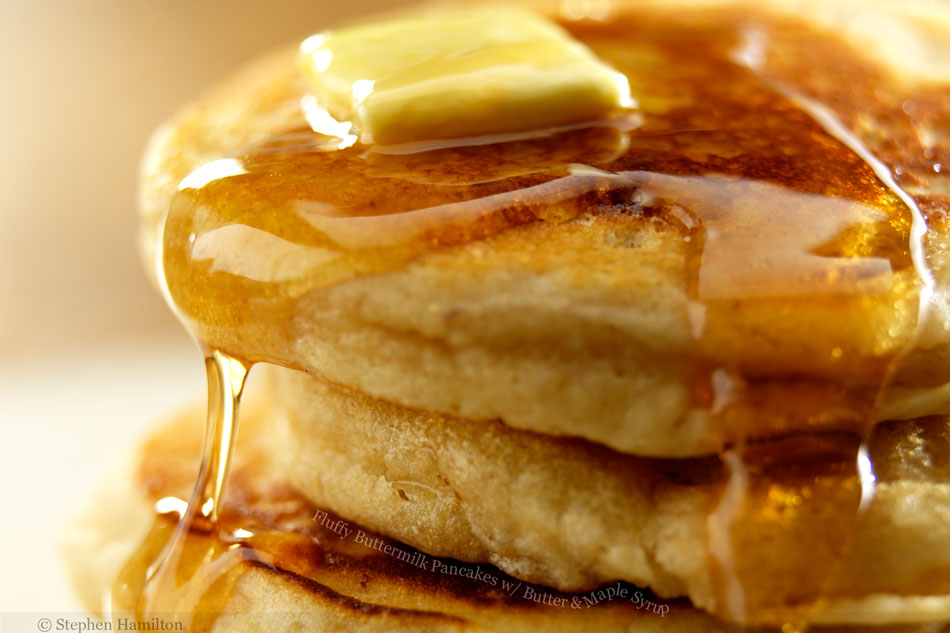 Maple Cookies
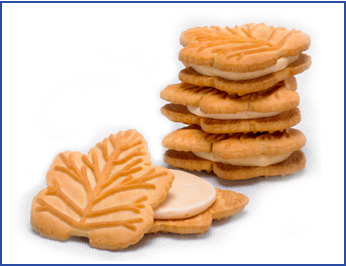 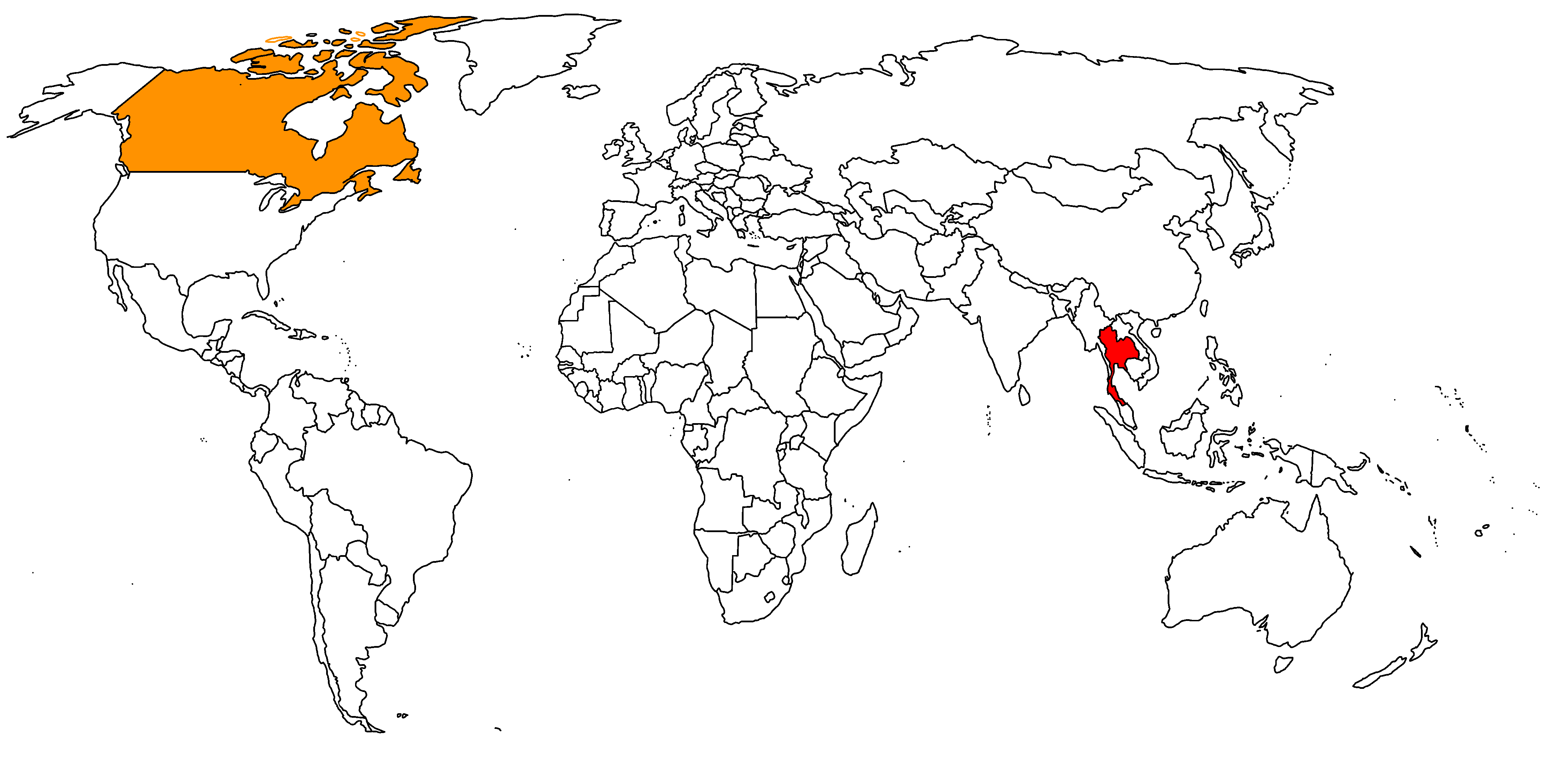 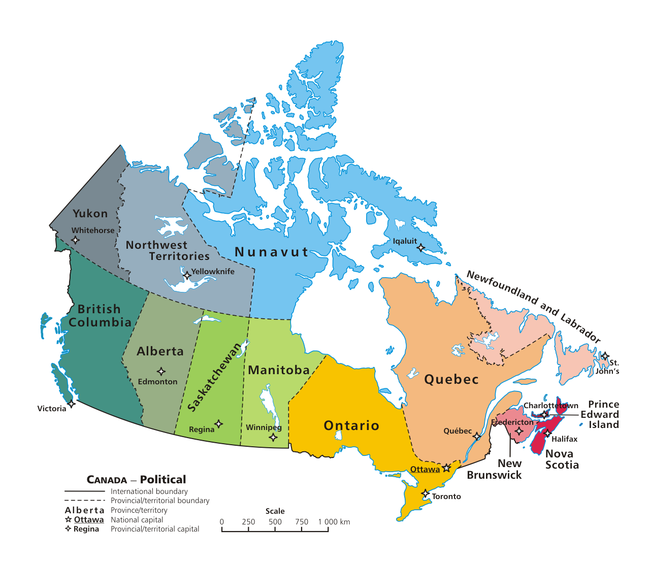 Vancouver
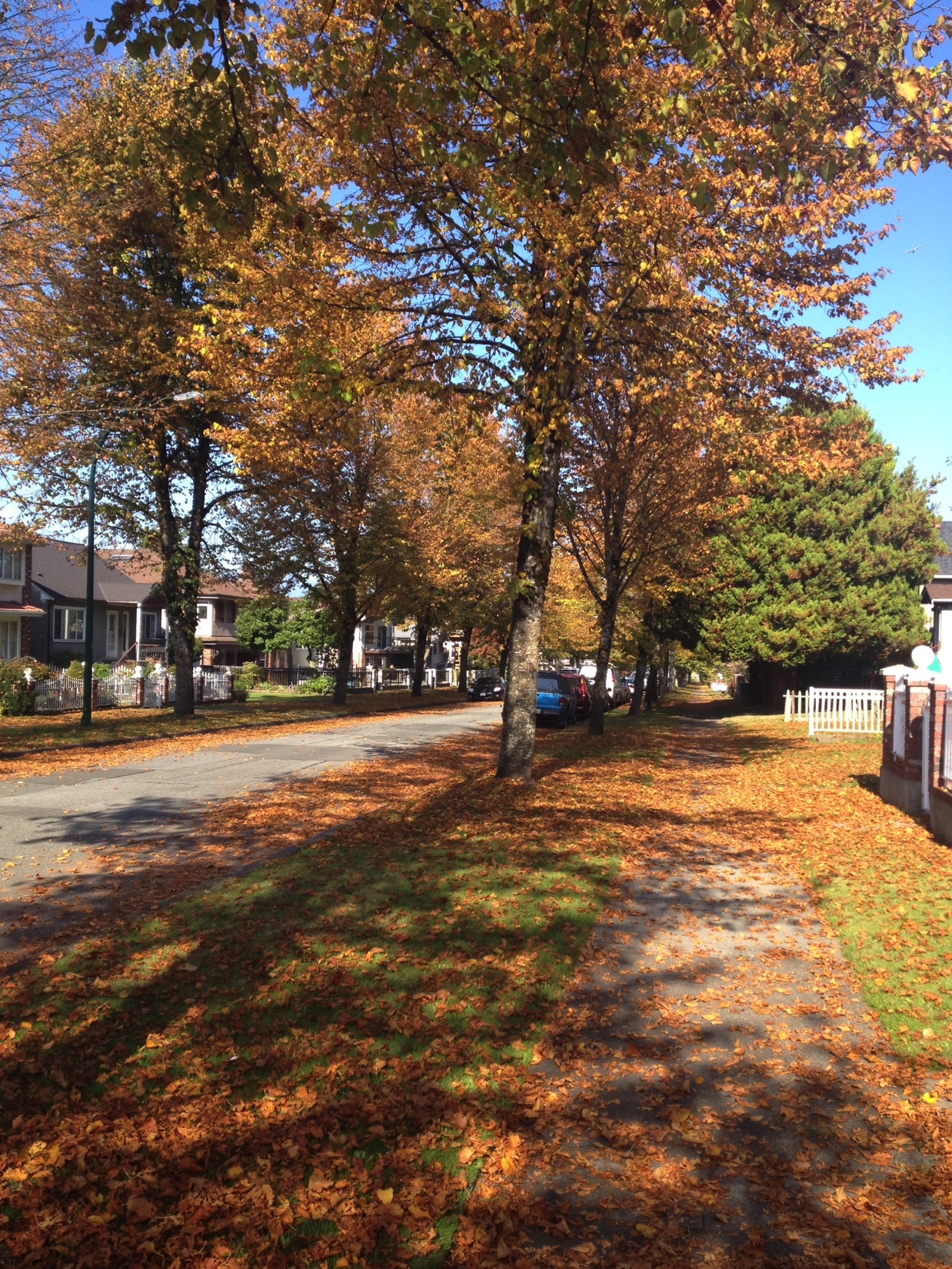 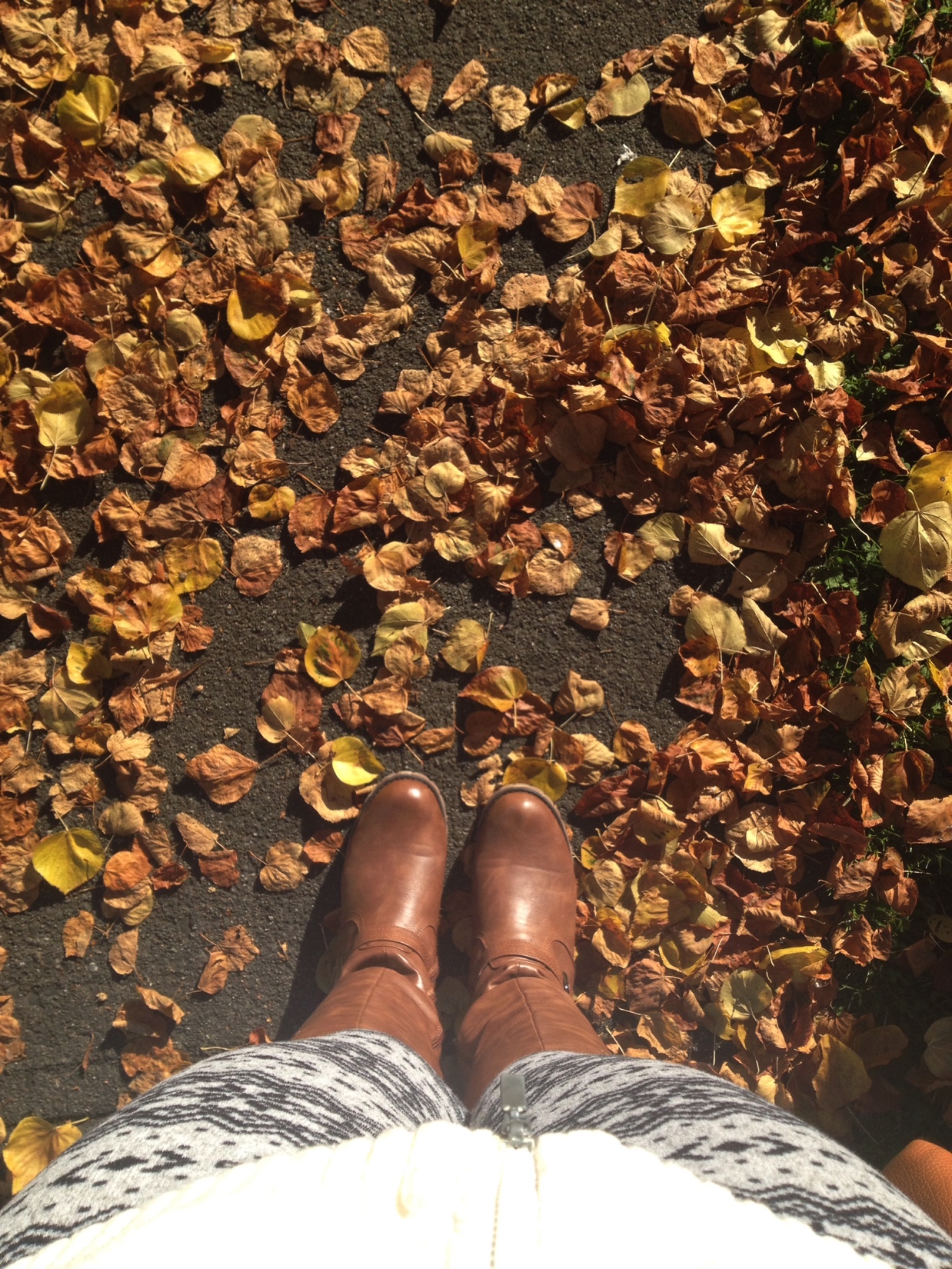 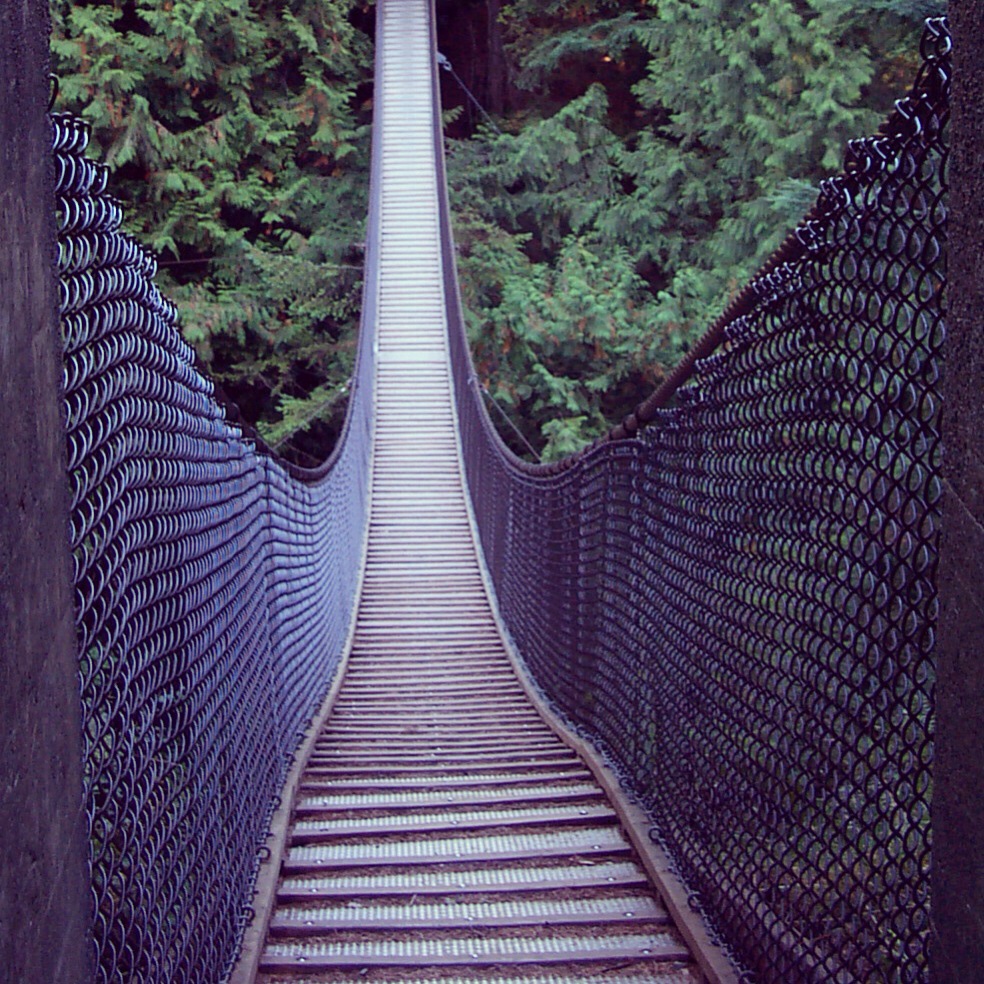 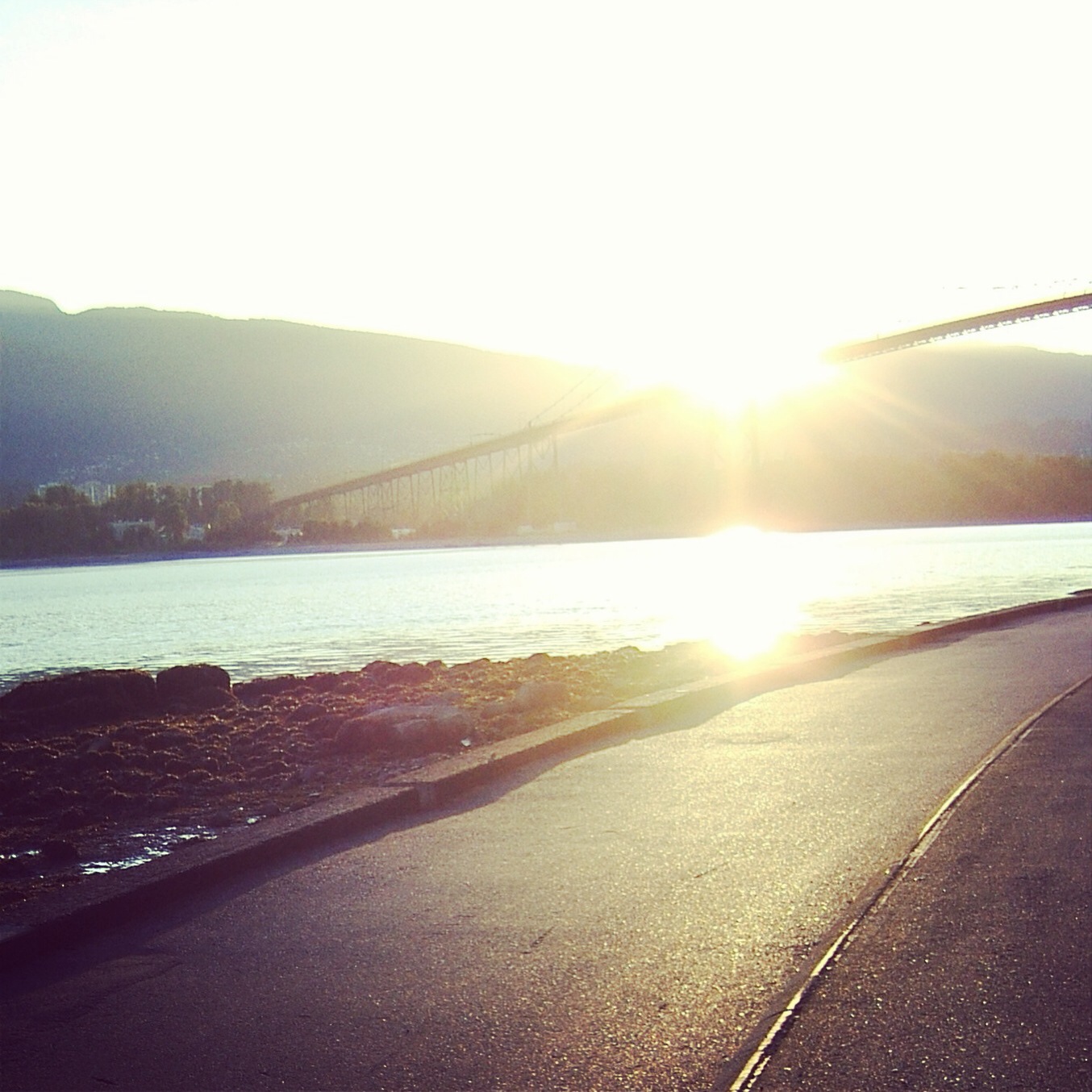 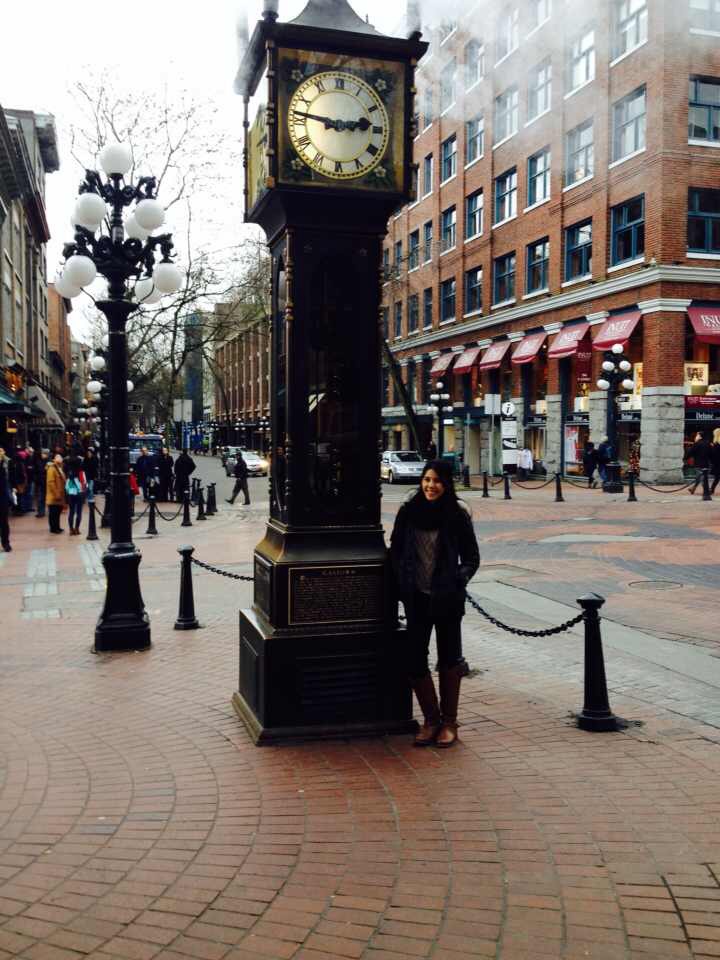 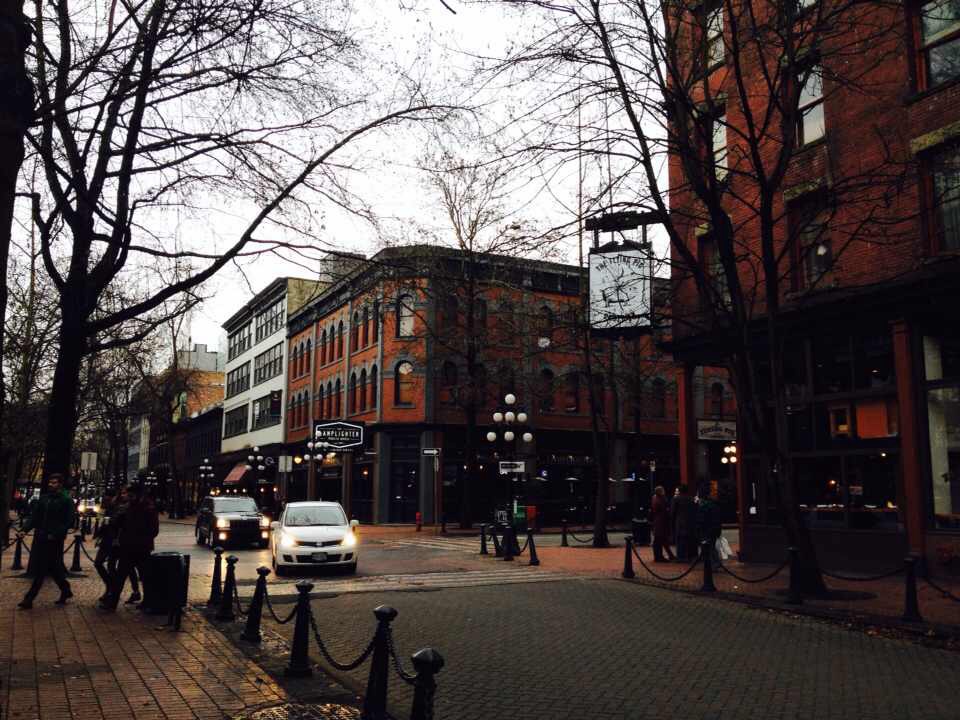 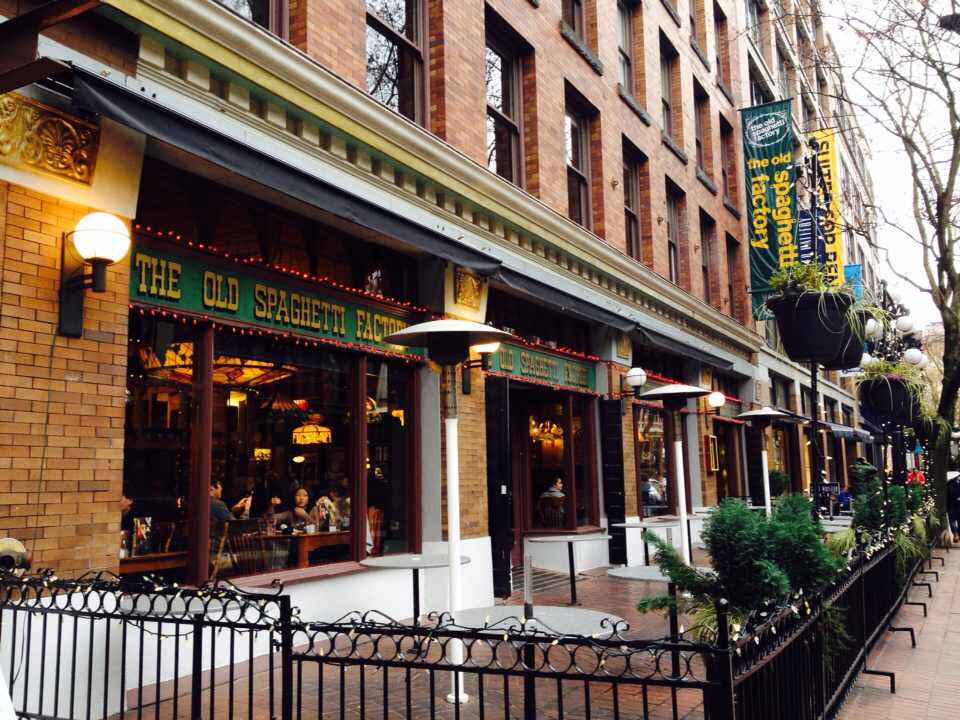 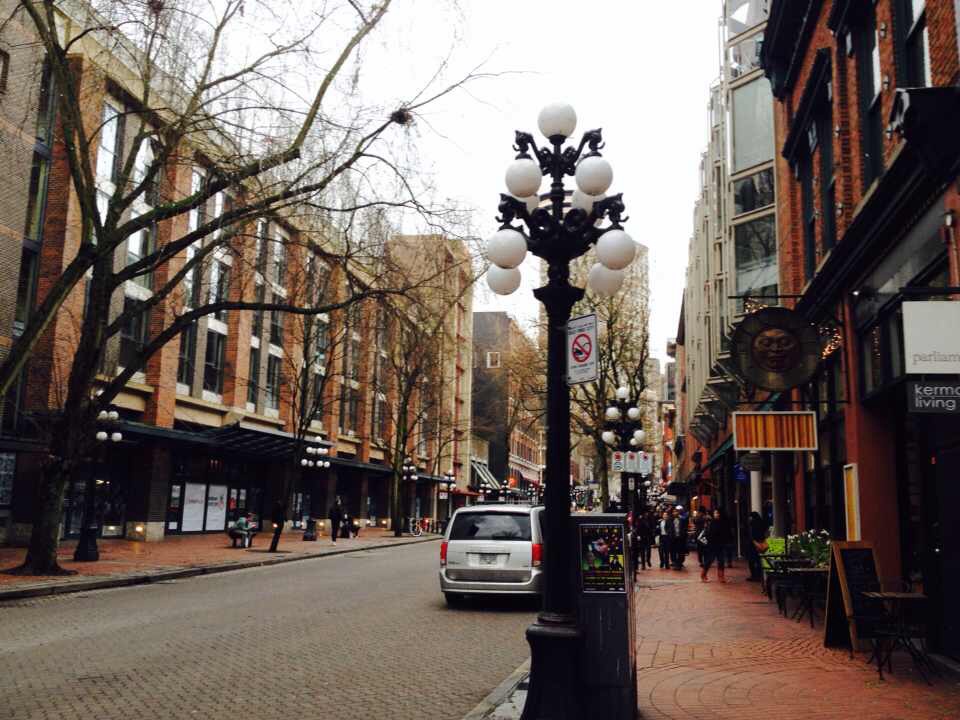 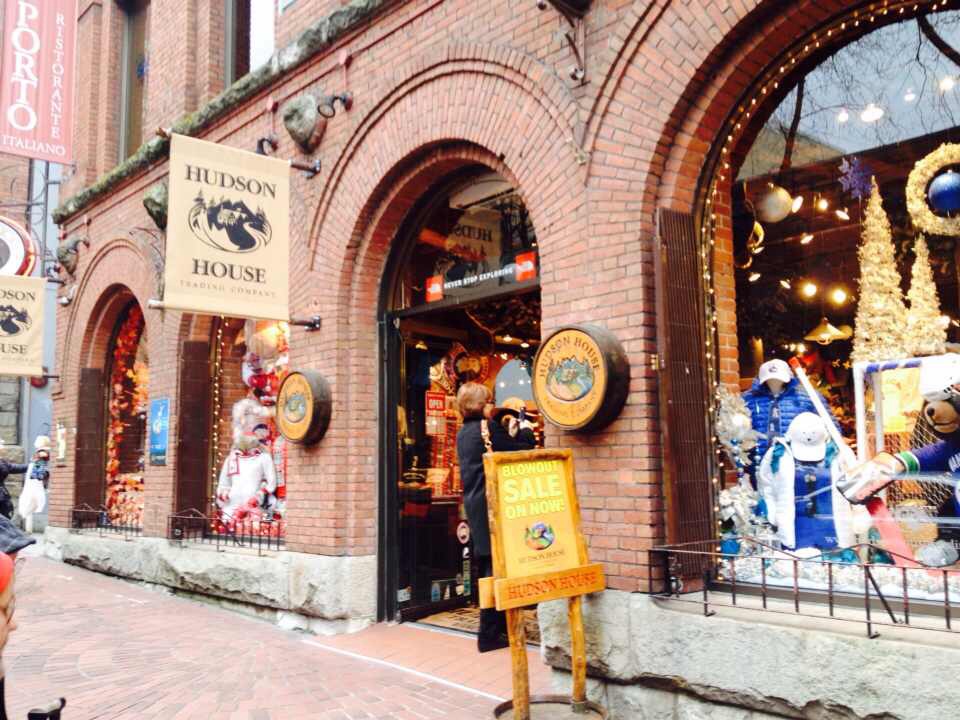 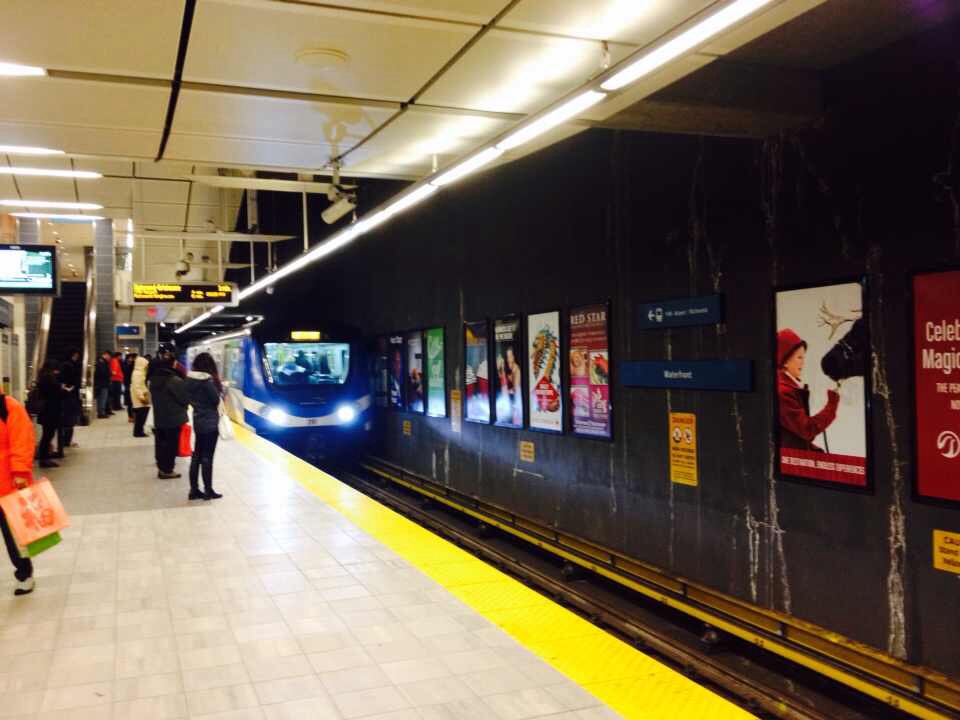 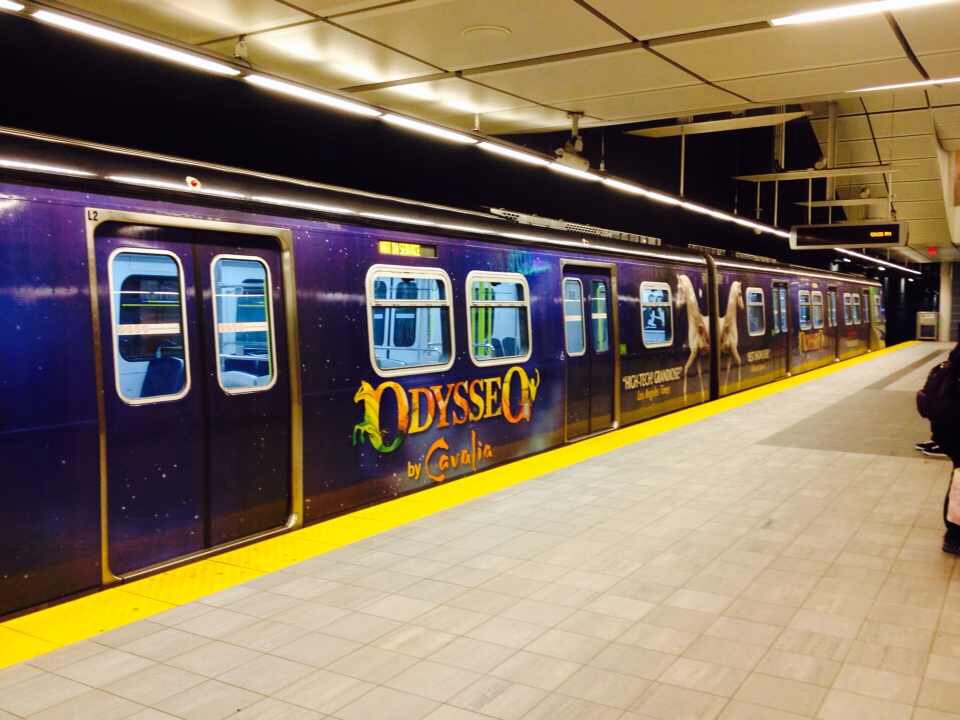 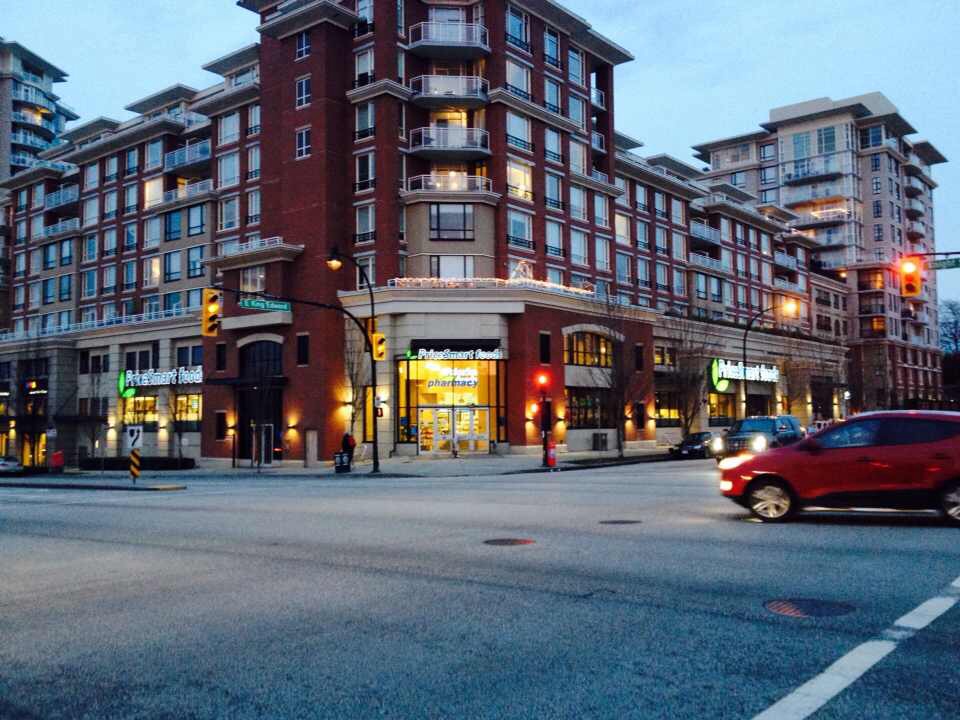 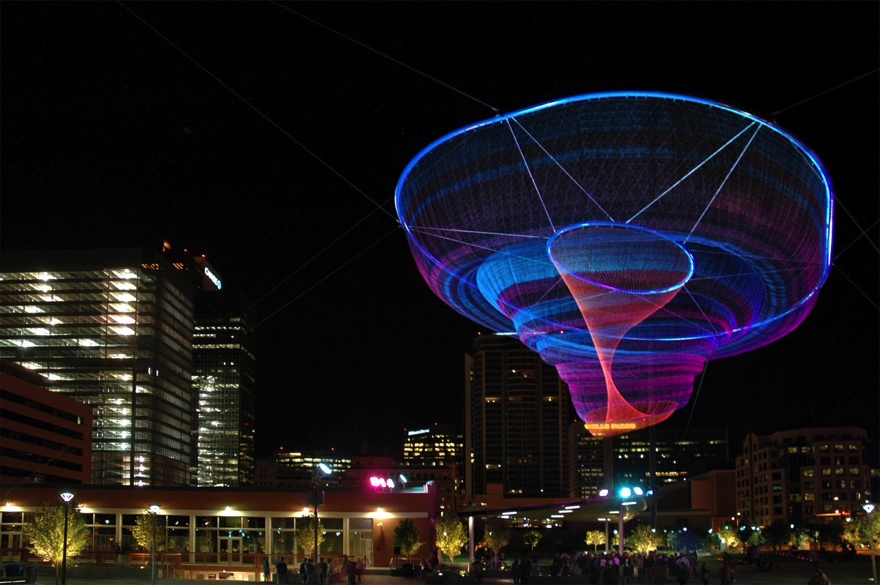 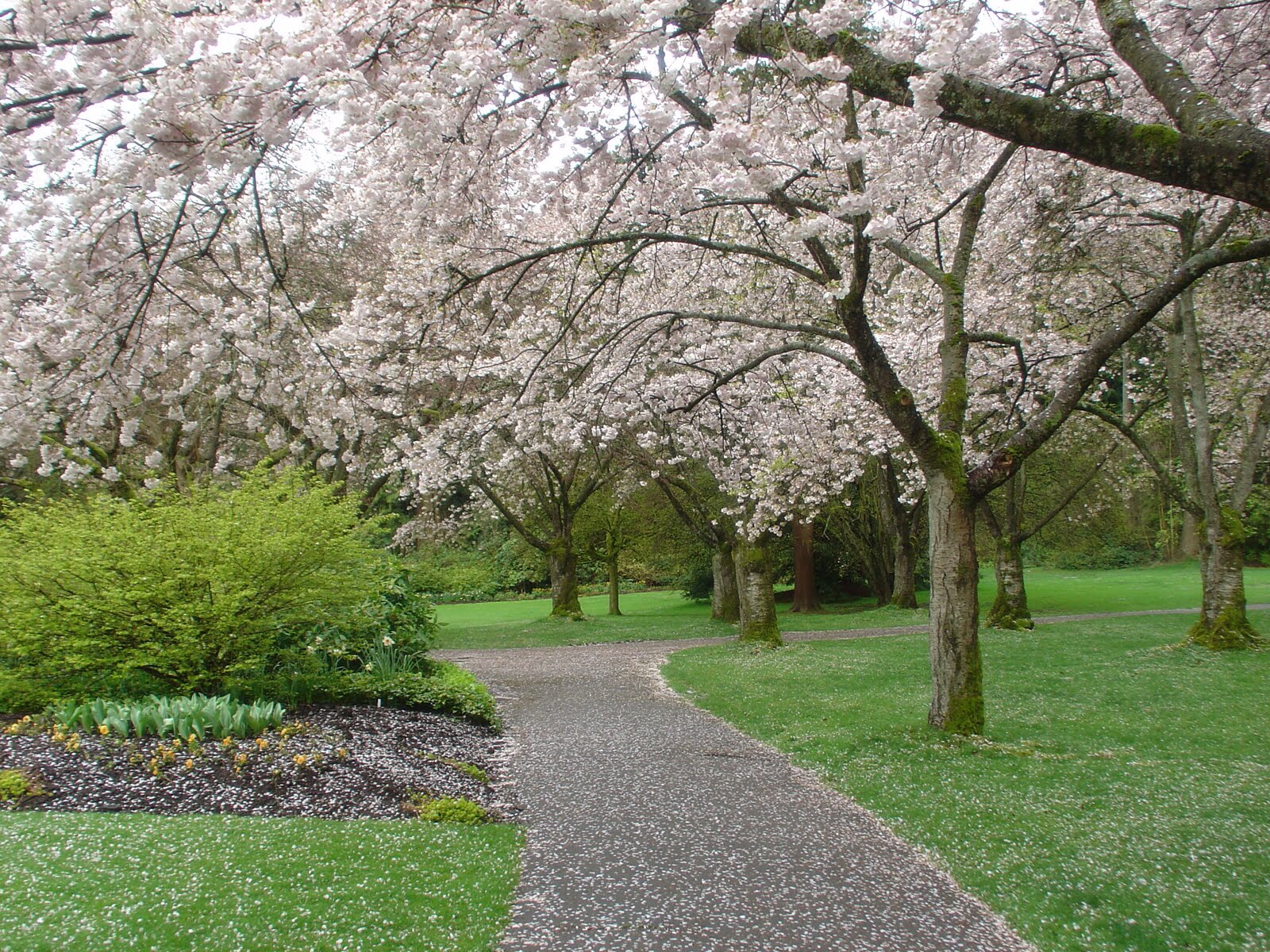 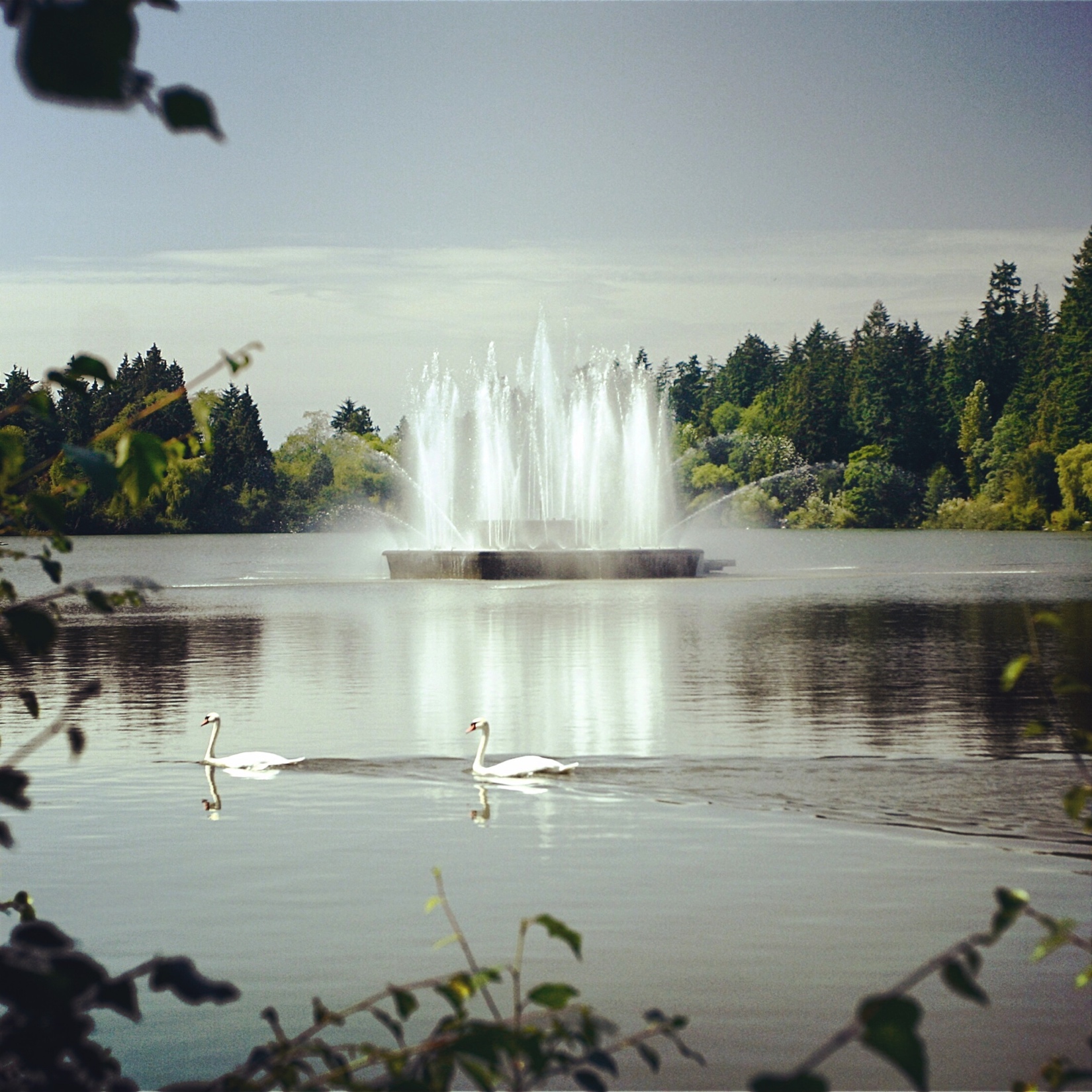 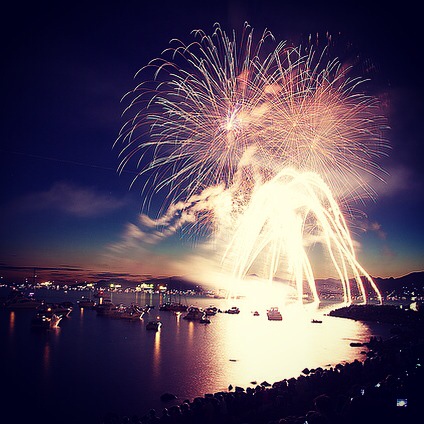 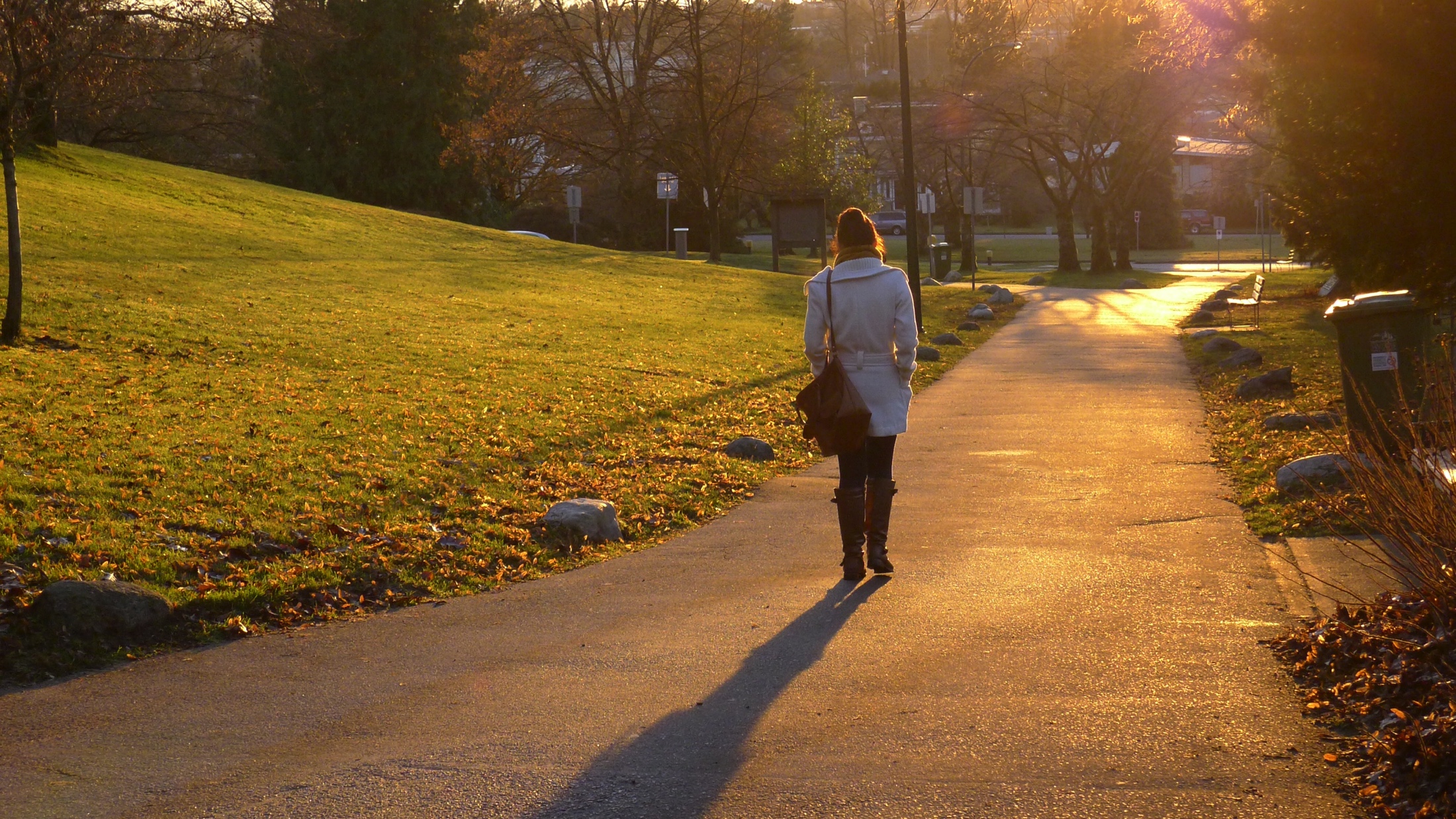 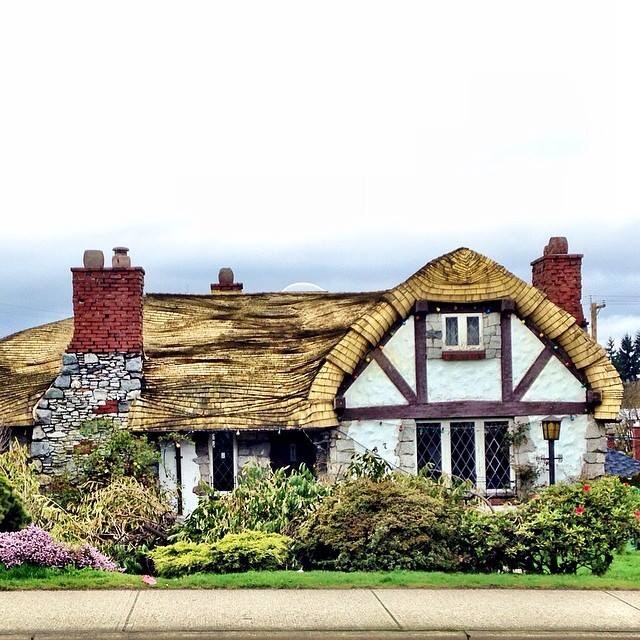 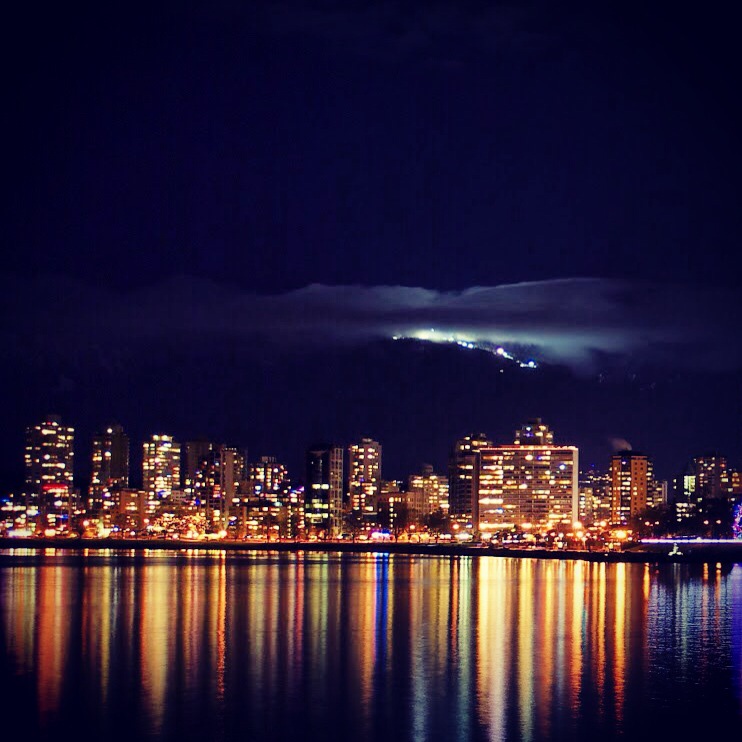 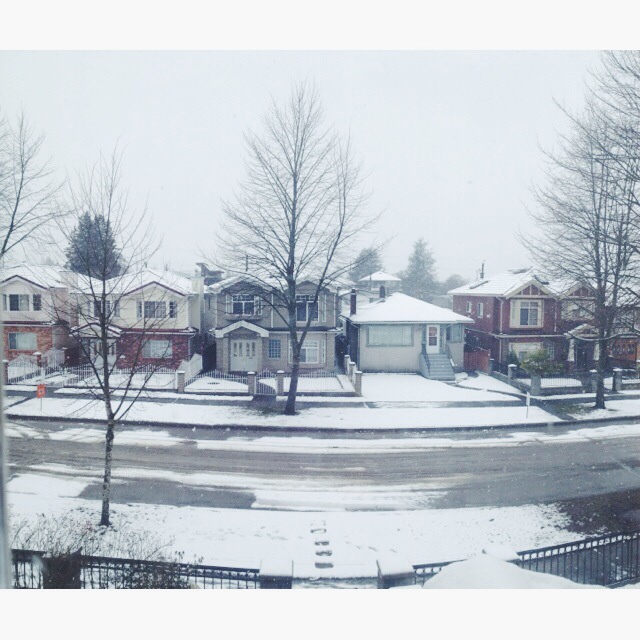 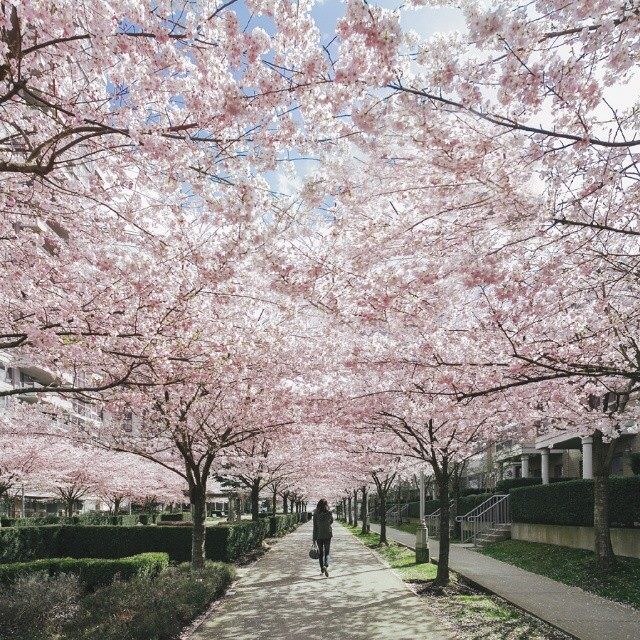 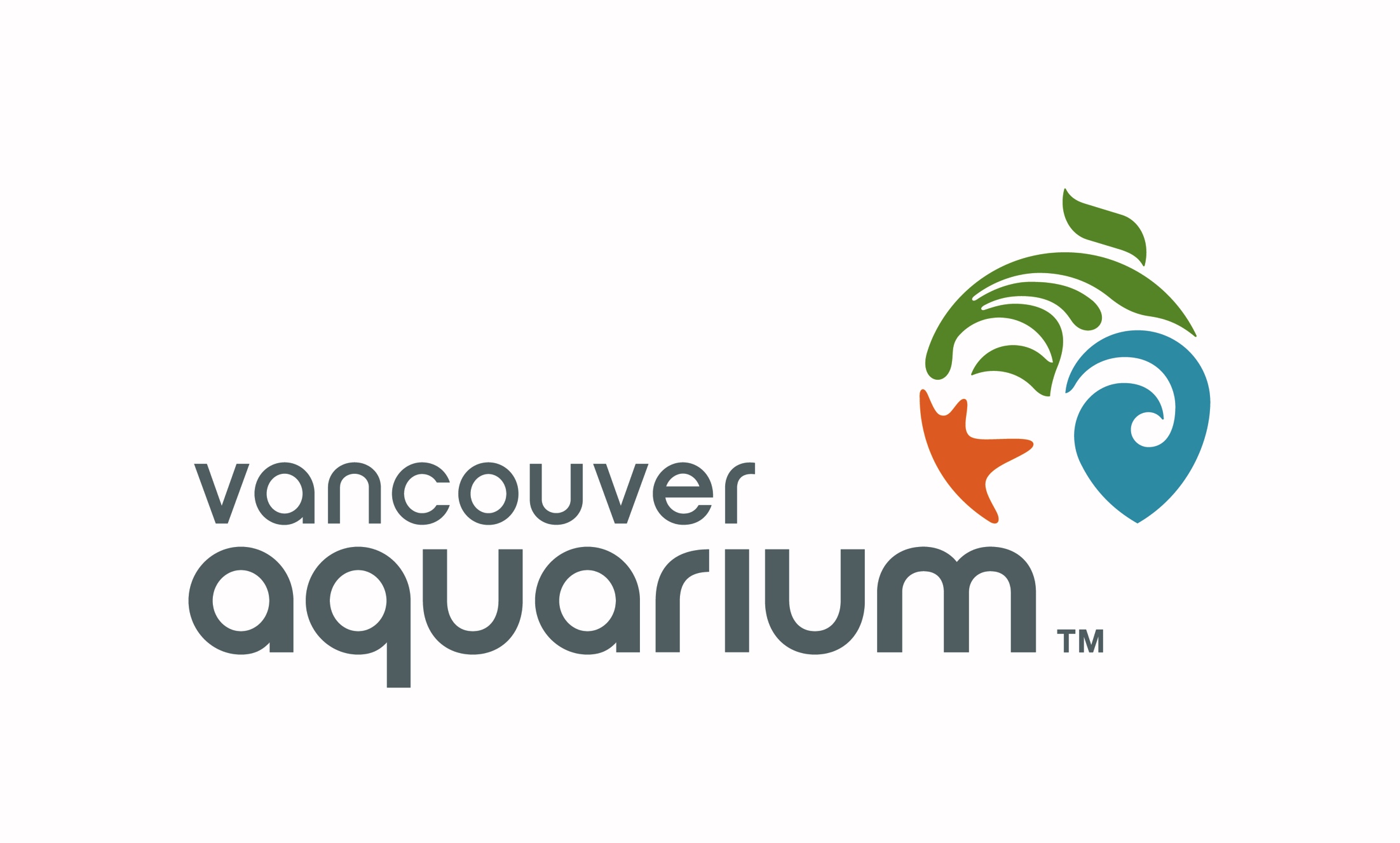 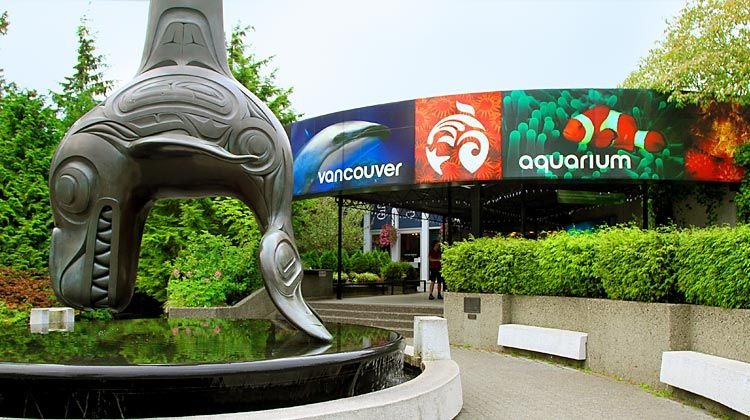 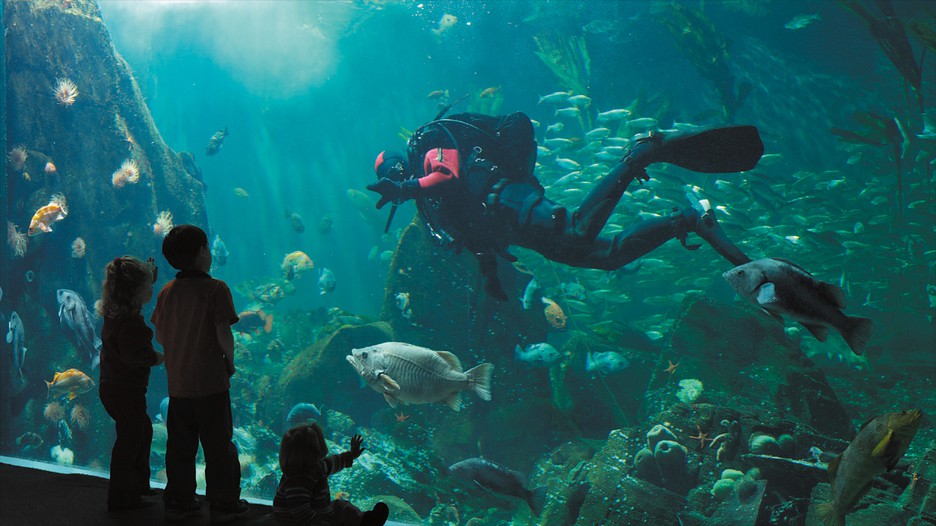 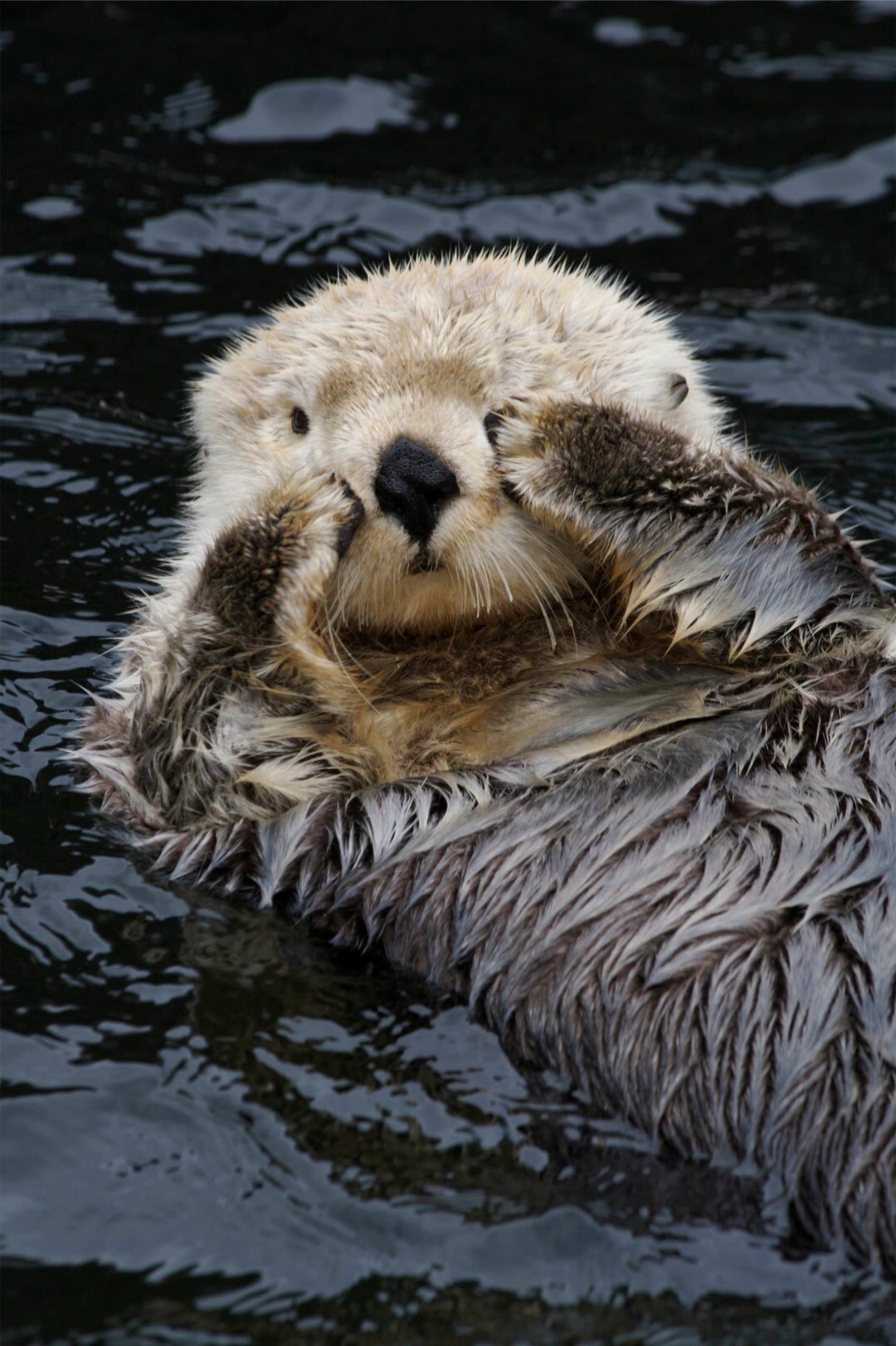 Sea Otter
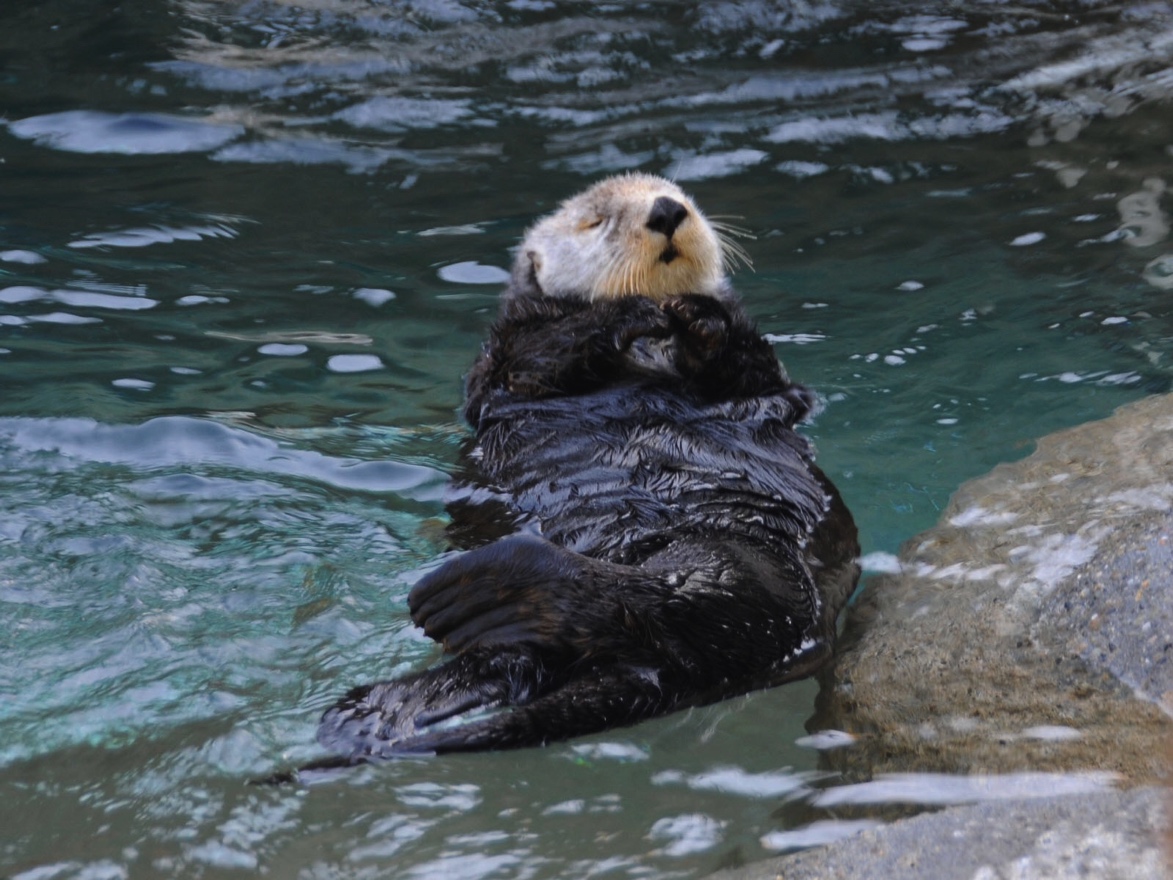 UBC
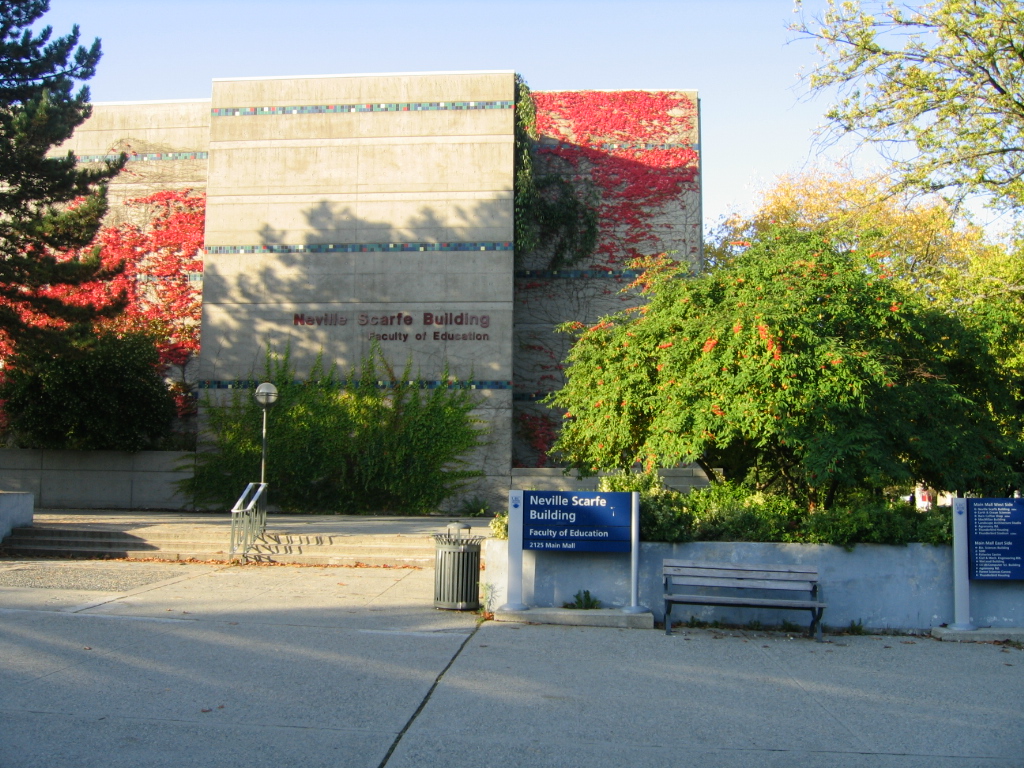 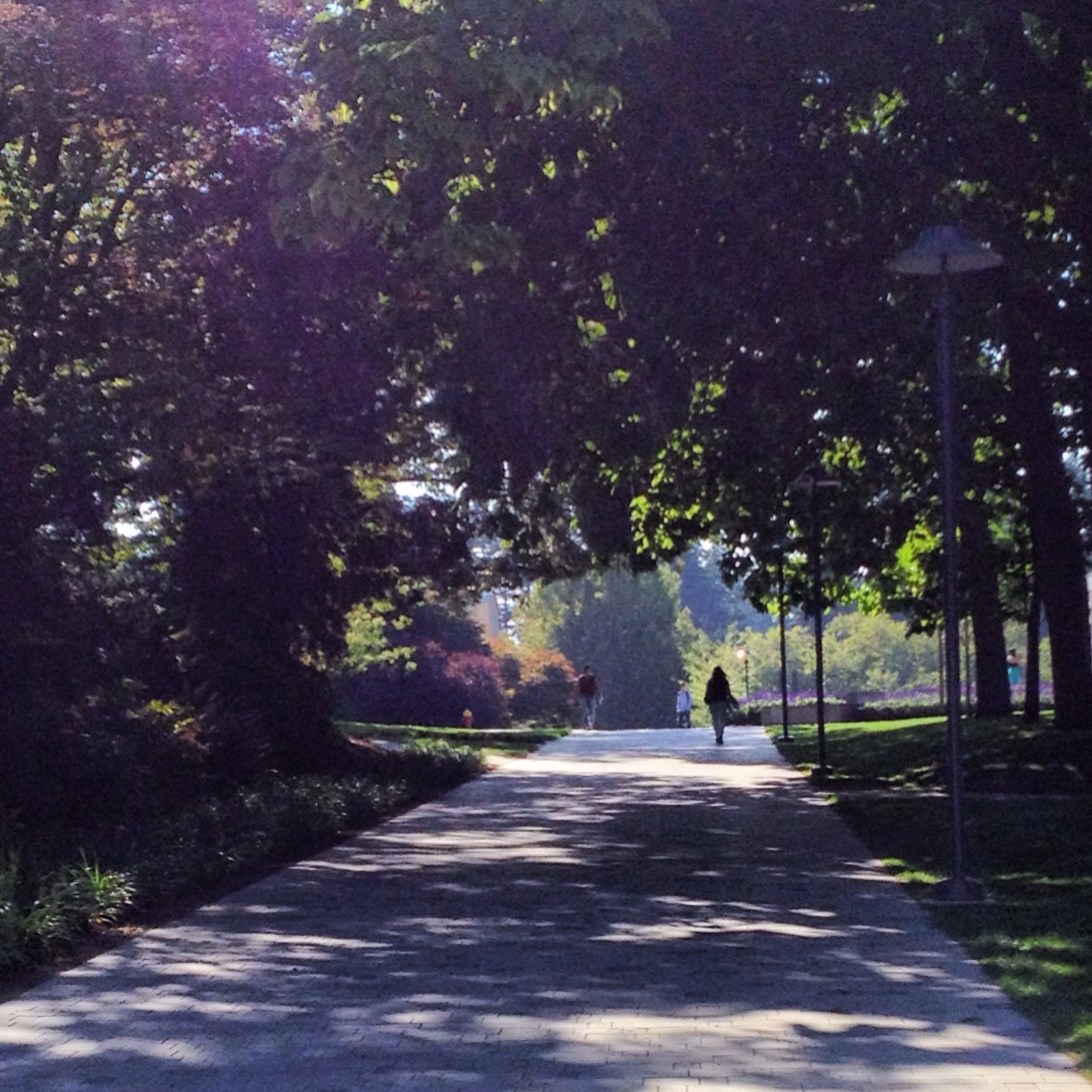 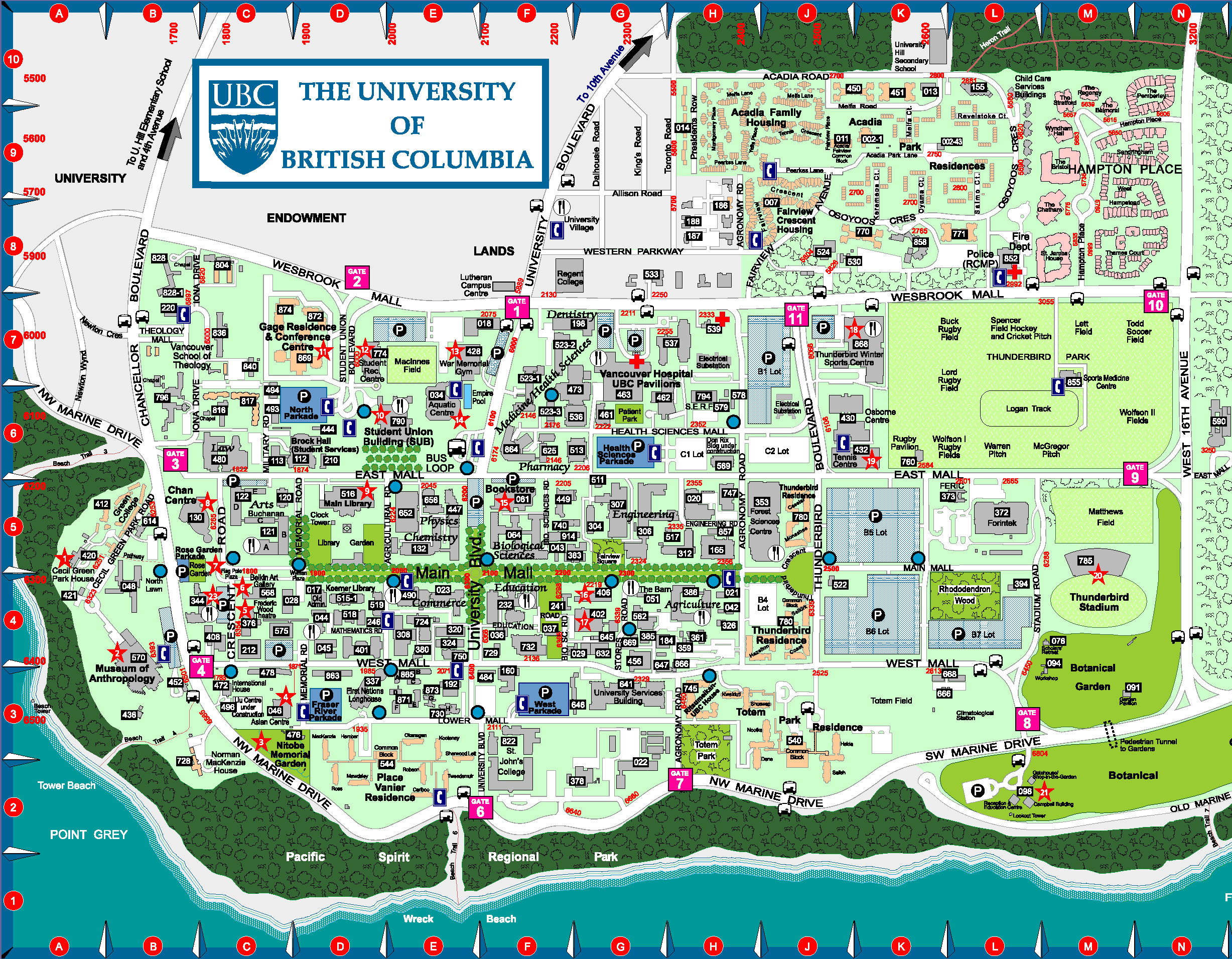 UBC Library
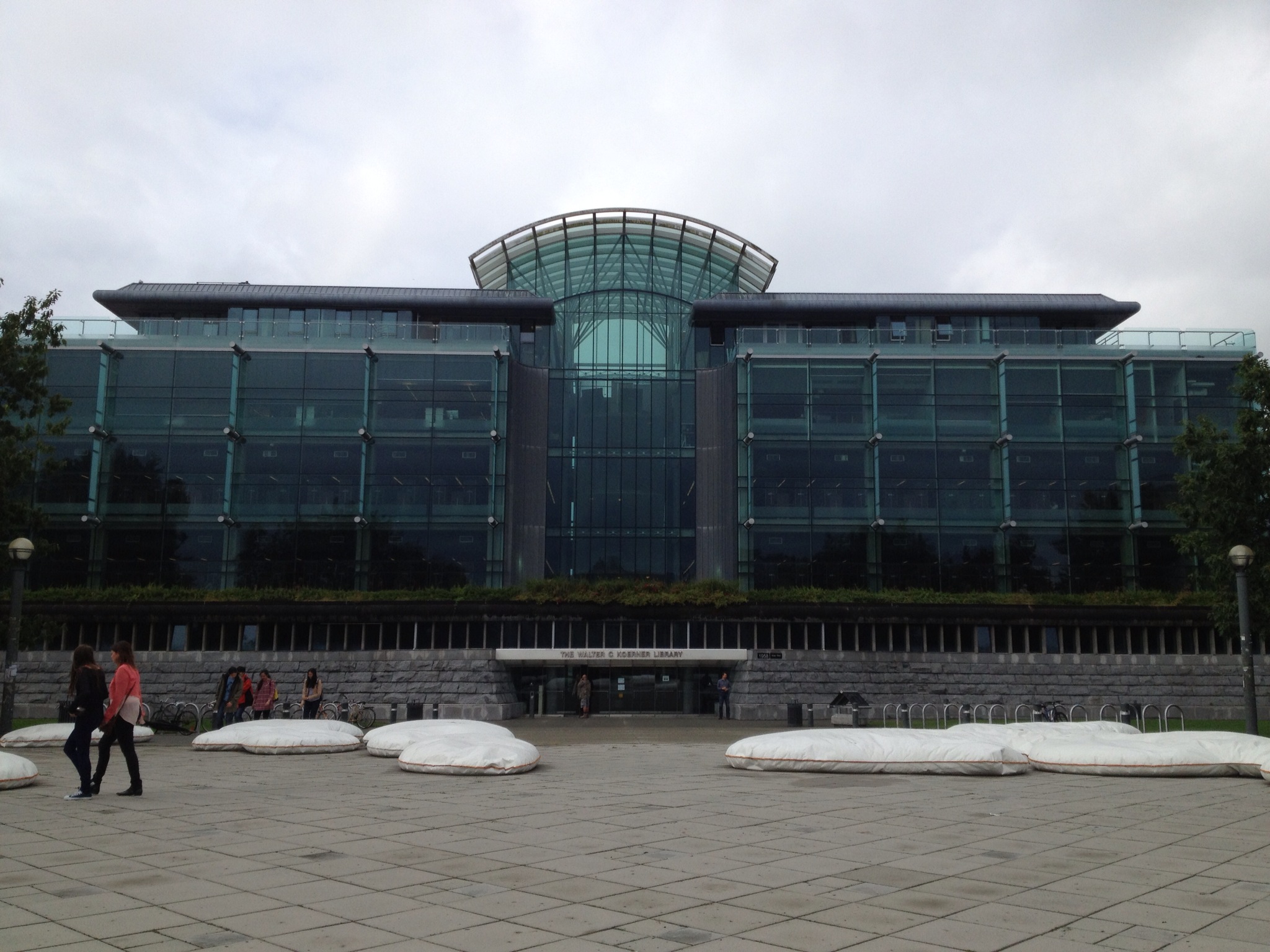 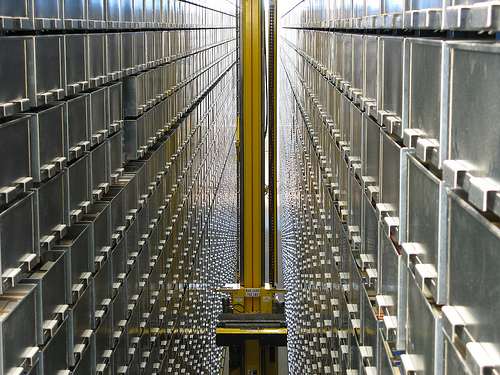 UBC Beaty Biodiversity Museum
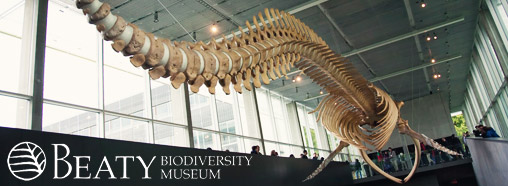 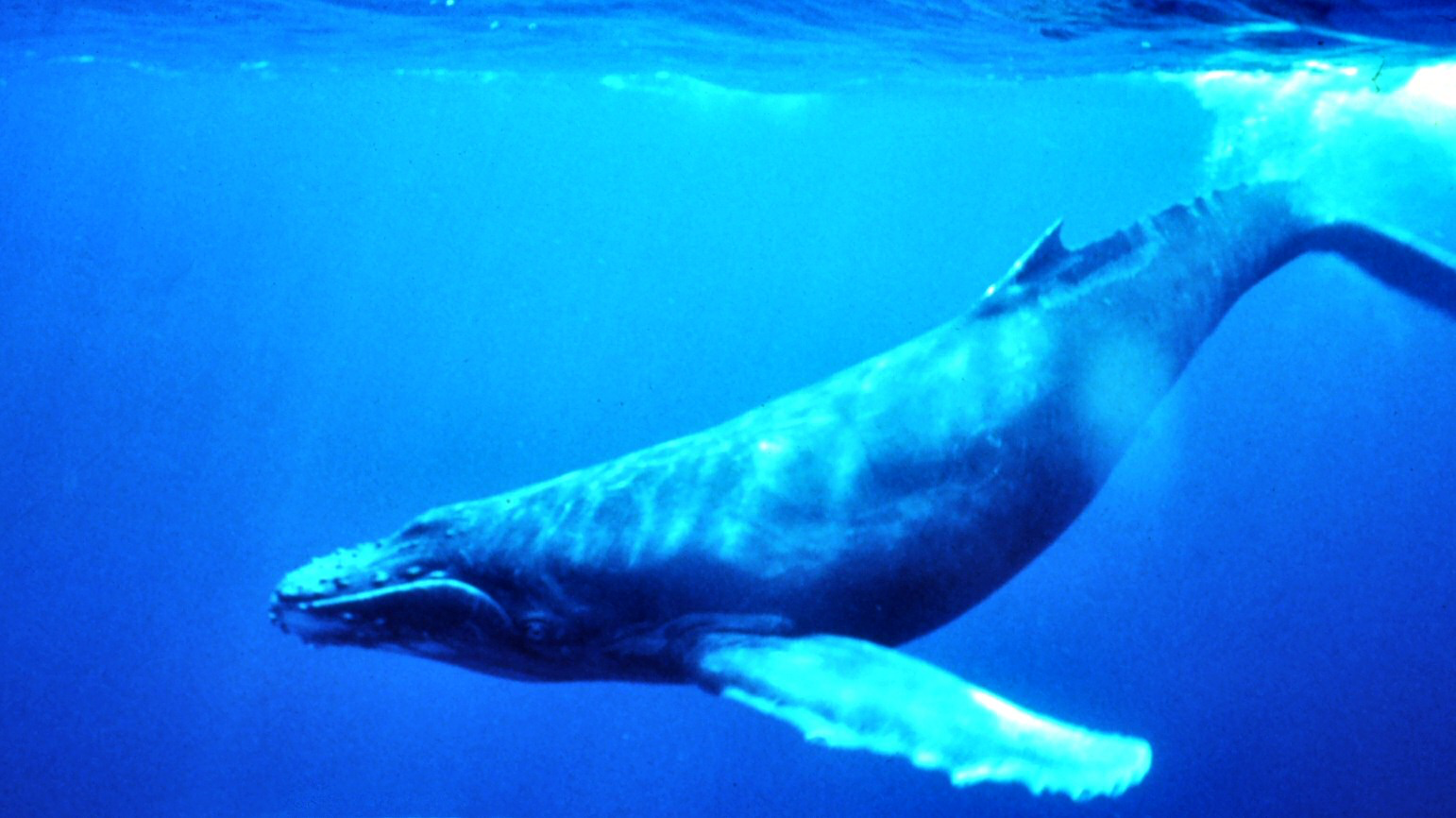 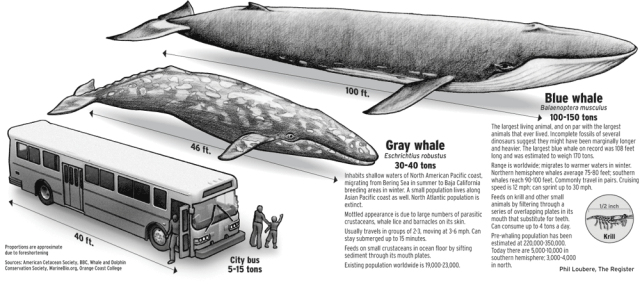 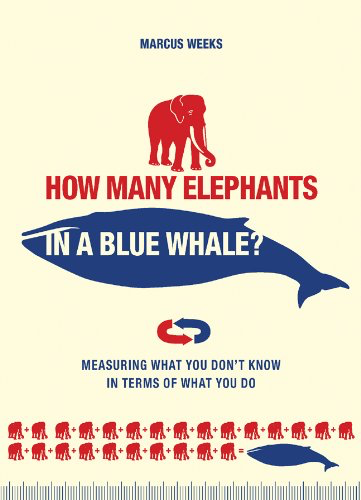 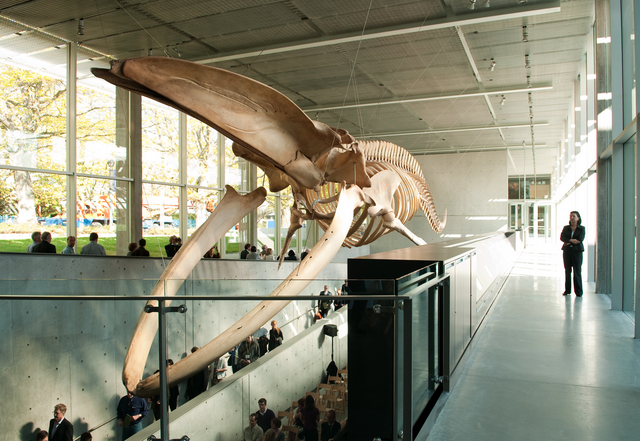 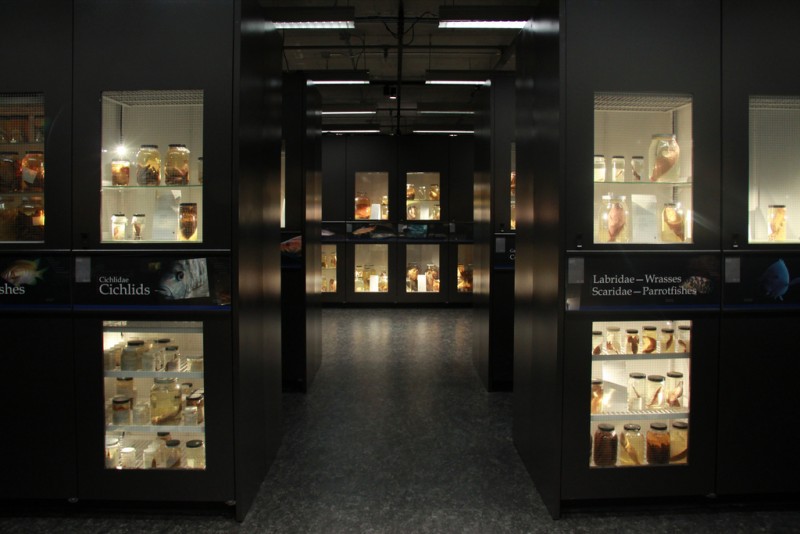 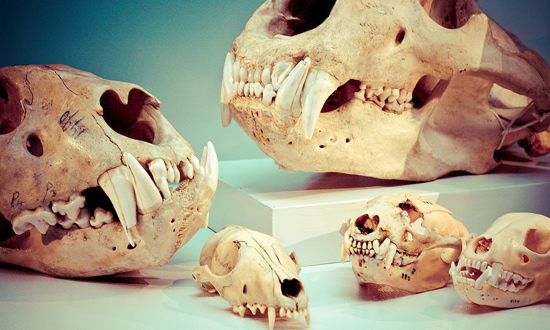 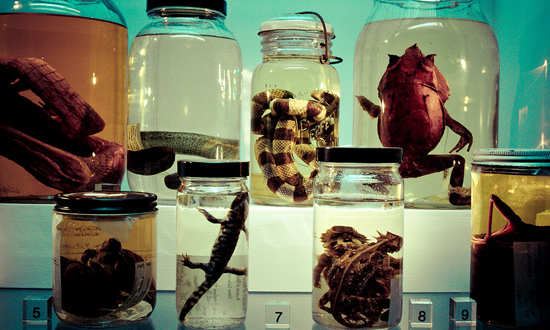 Food in Vancouver
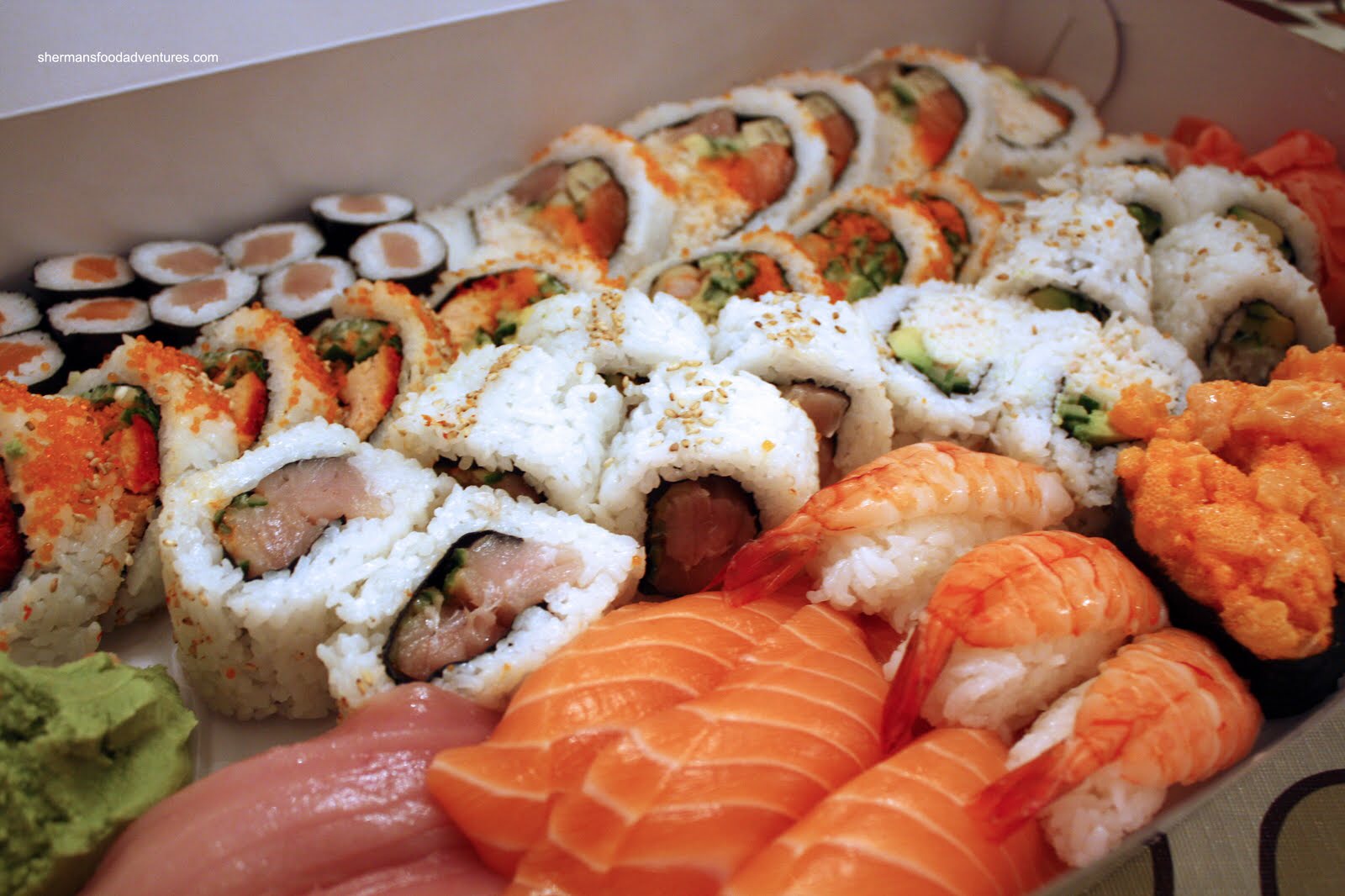 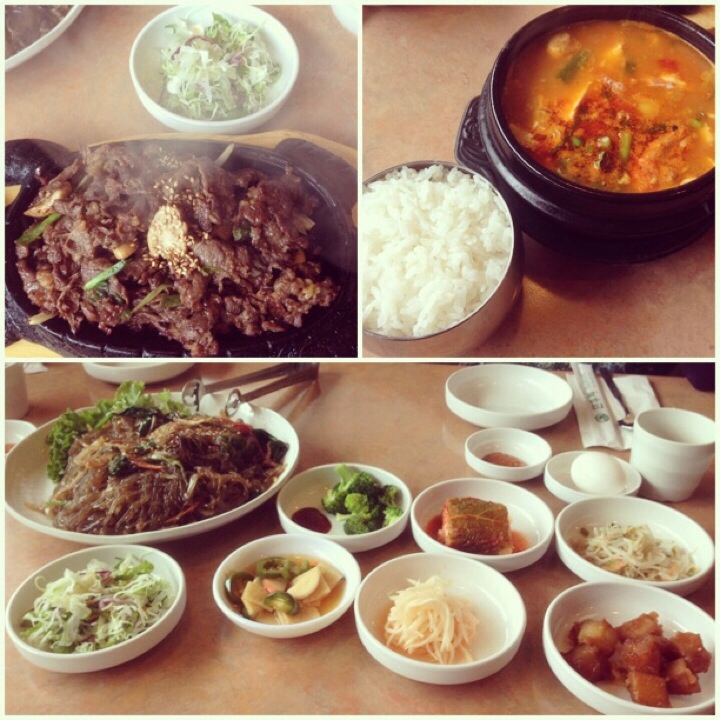 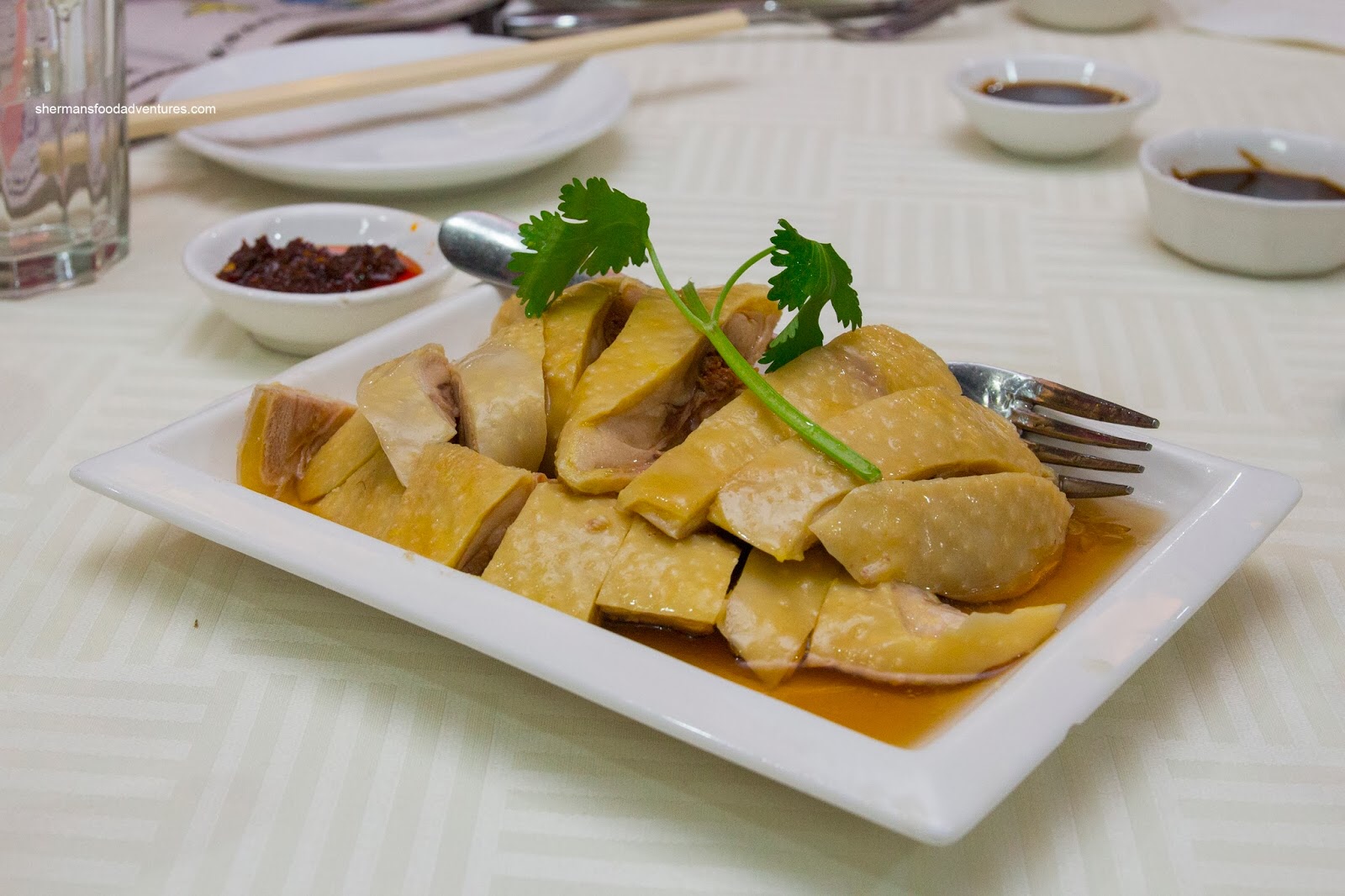 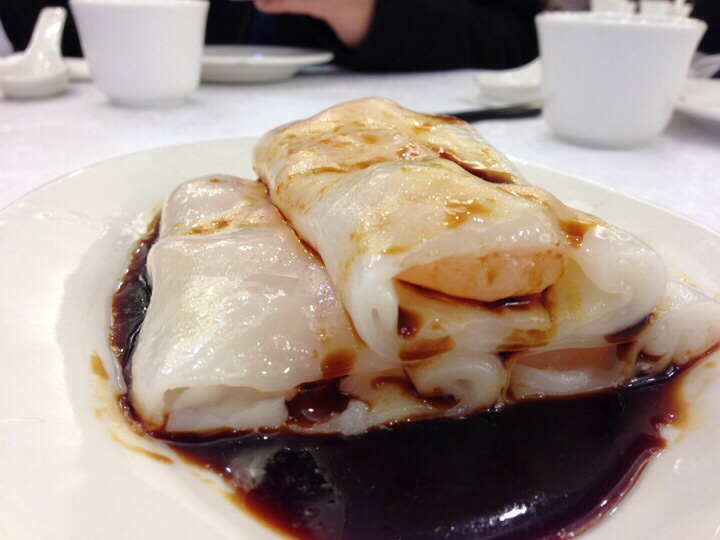 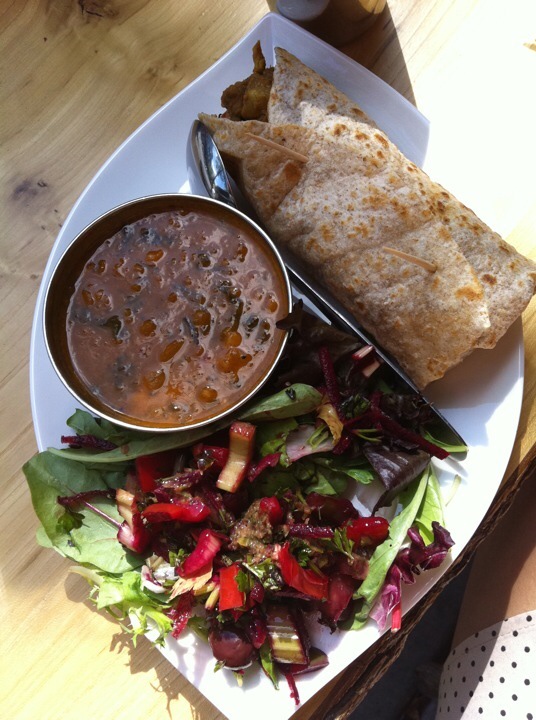 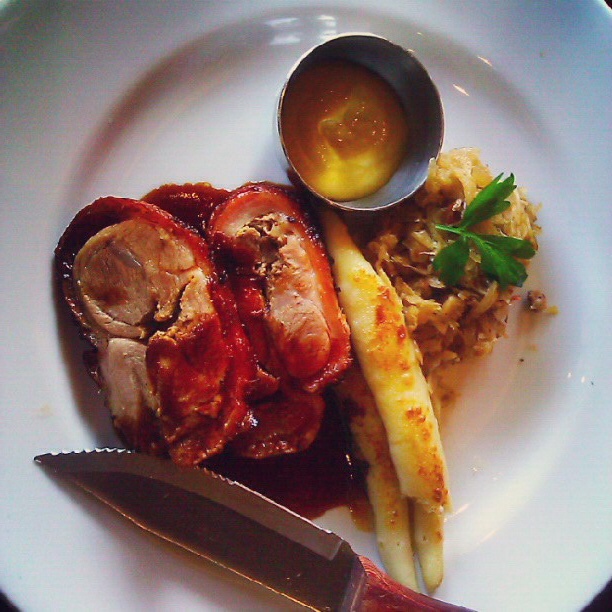 Tim Hortons
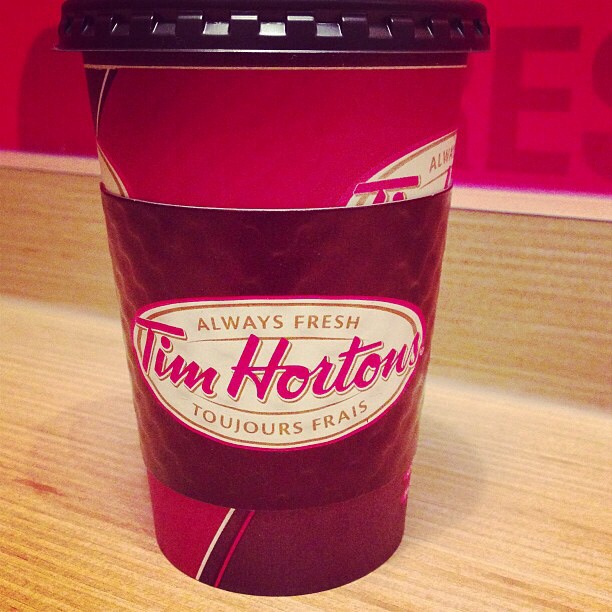 Poutine
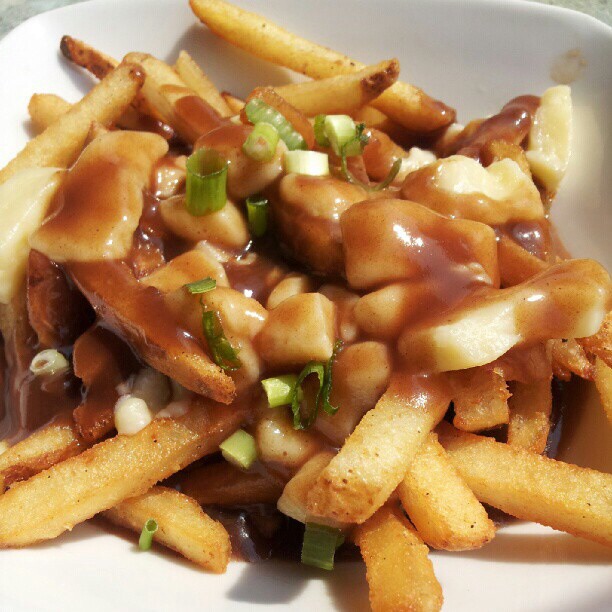 Pancakes
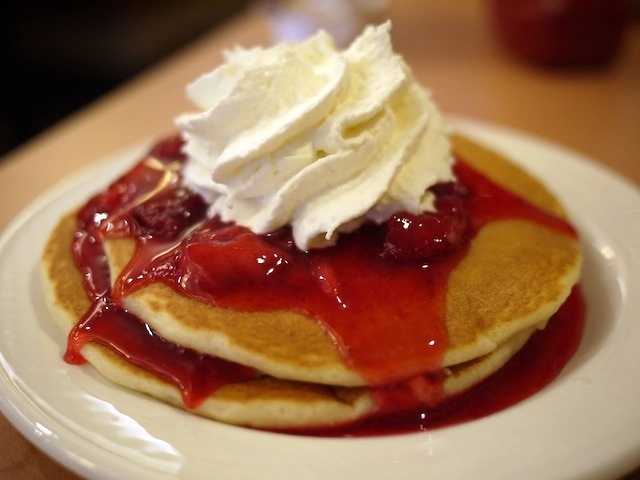 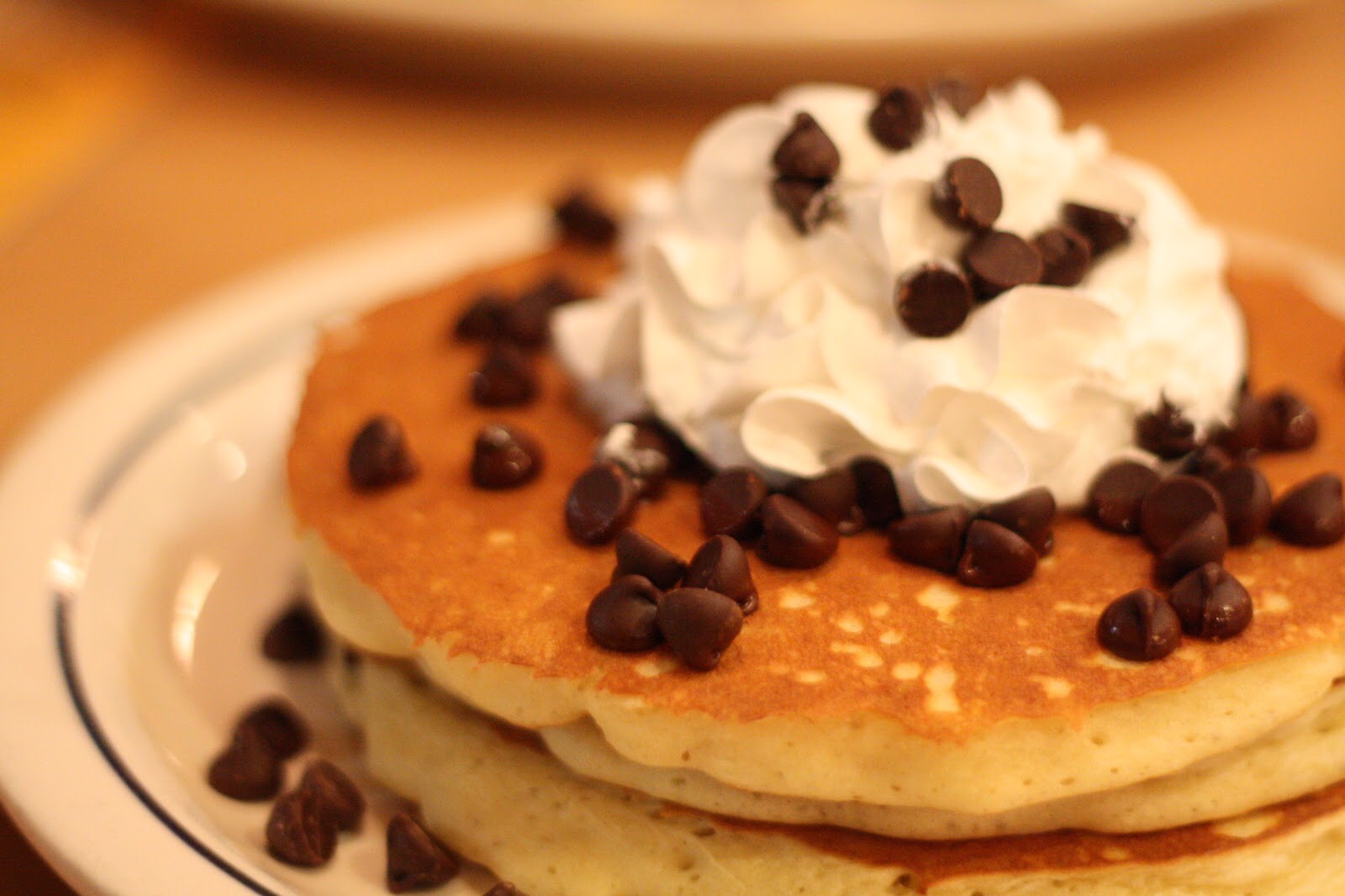 Questions and Comments
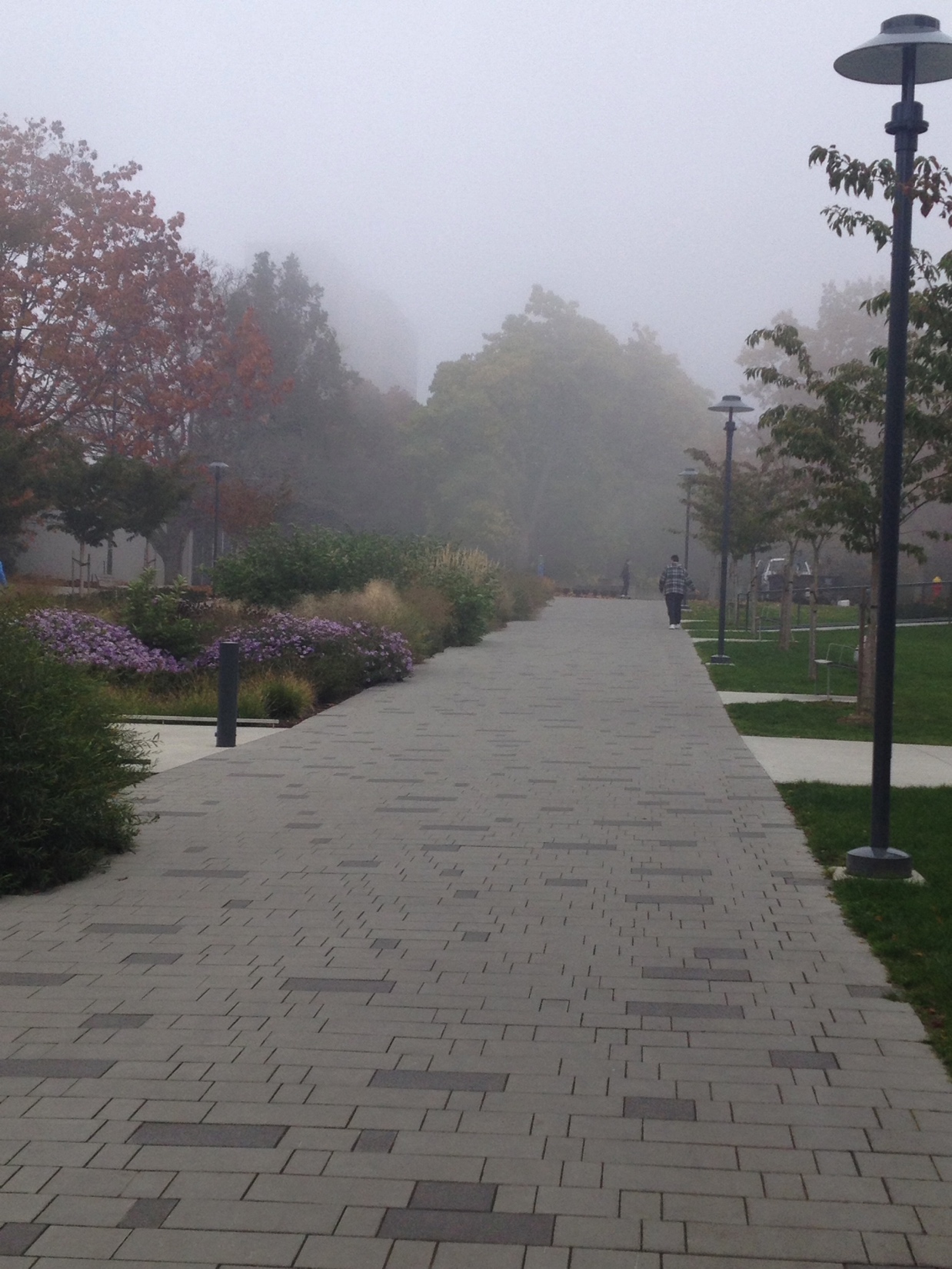 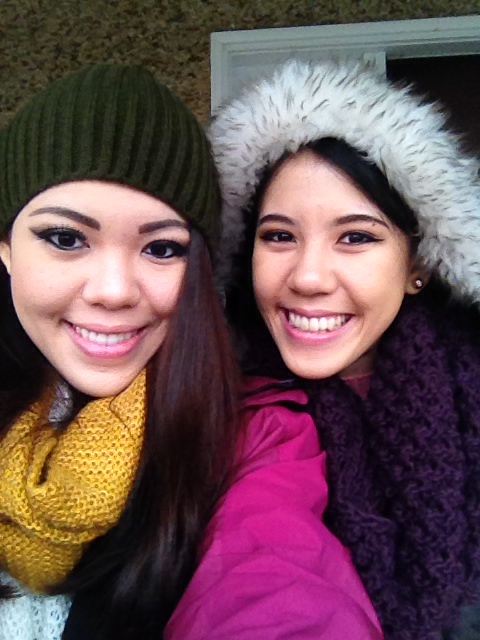